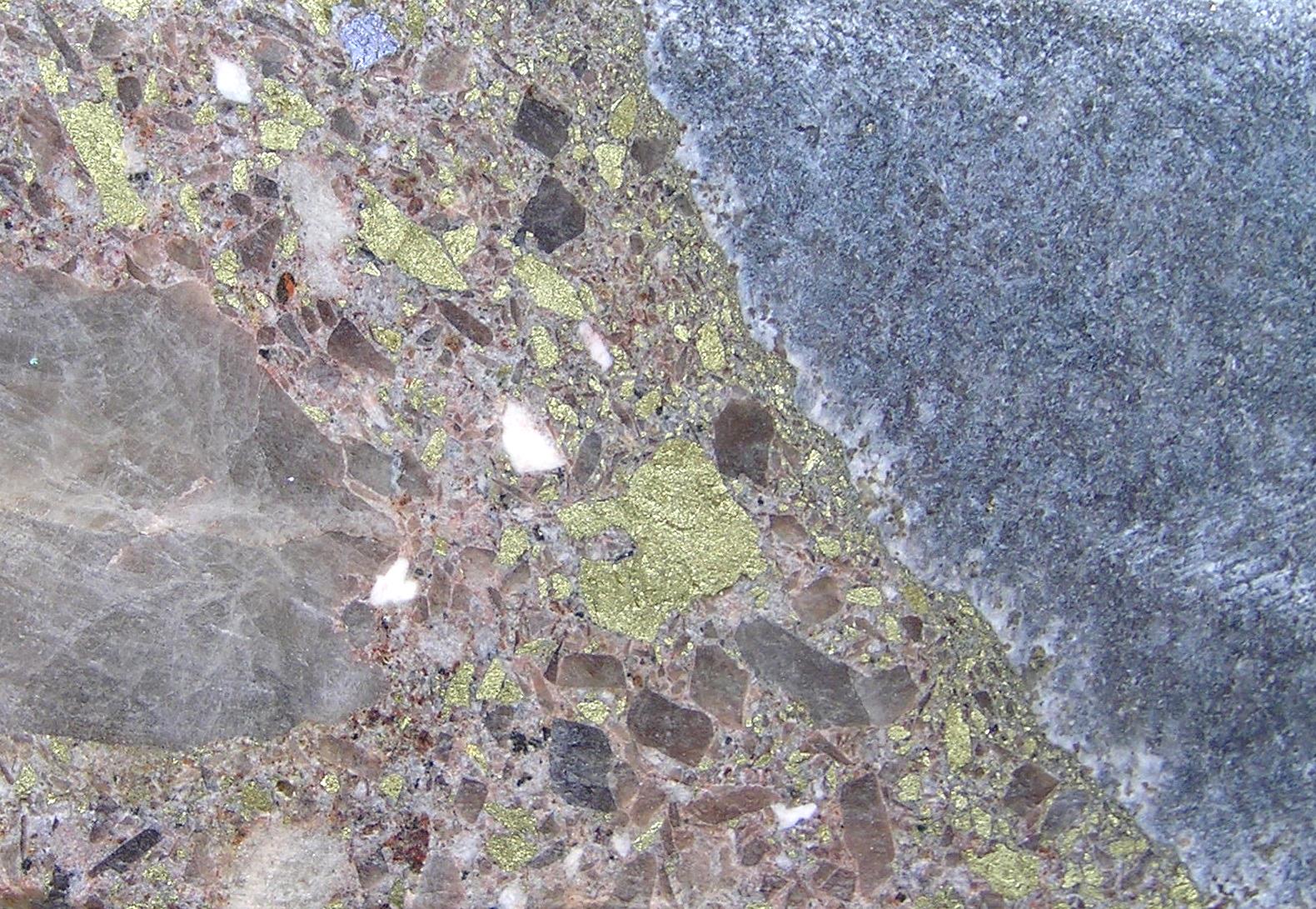 Exploration for Sediment-hosted Copper deposits


Garry Davidson Symposium
CODES

Scott Halley
October 24 2018
Carbonate Breccia, Kansanshi, Zambia
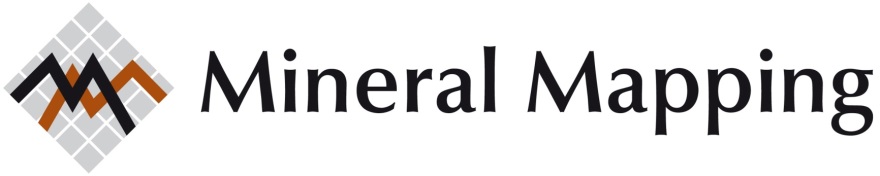 Acknowledgements to First Quantum and  Barrick Lumwana
Location of Major Deposits
Redstone
Udokan
Kupferschiefer
White Pine
Dzhezkazgan
Spar Lake
Lisbon Valley
Aynak
Cenozoic
CACB
Mesozoic
Paleozoic
Proterozoic
(Hitzman et al., 2005)
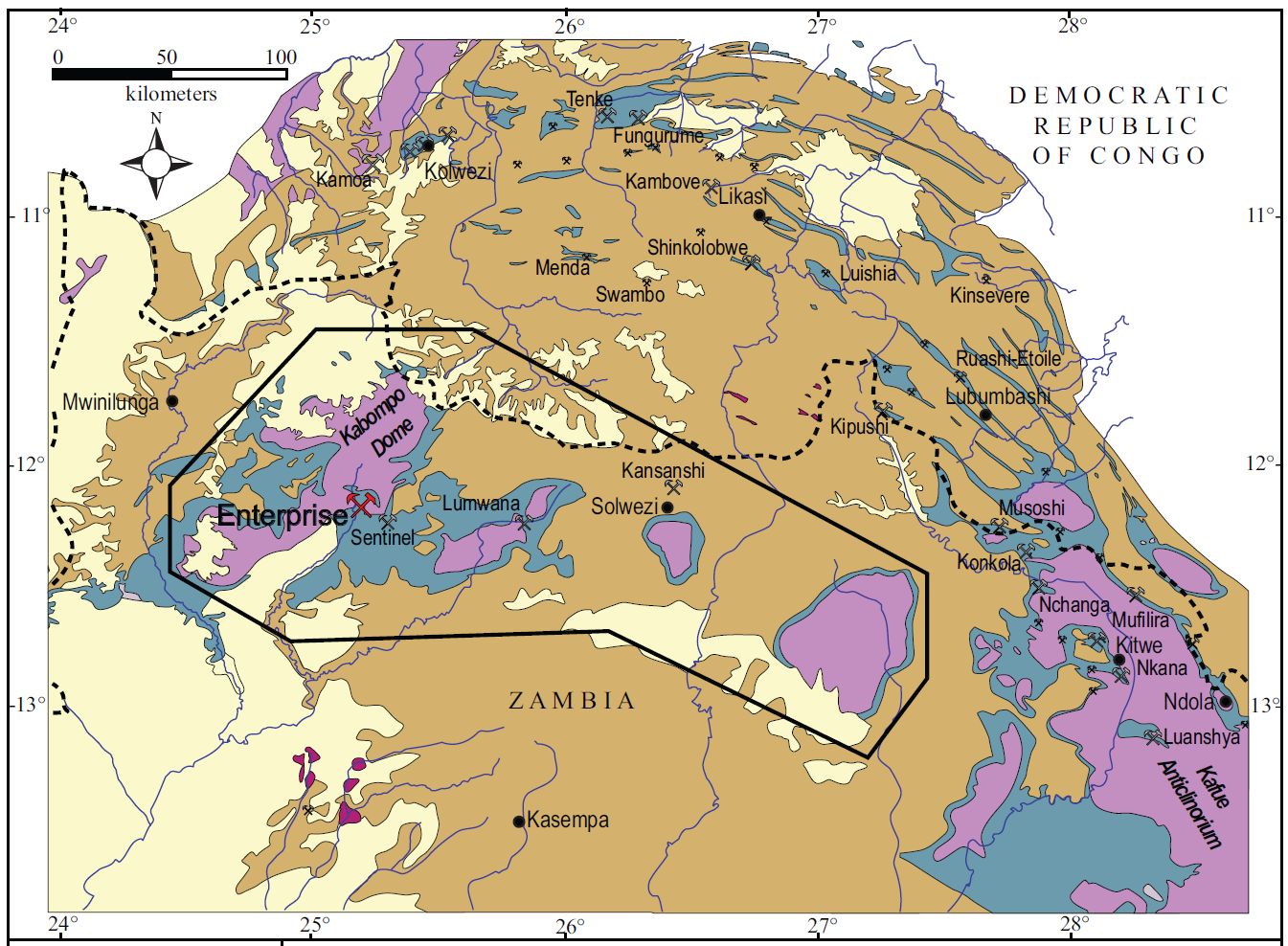 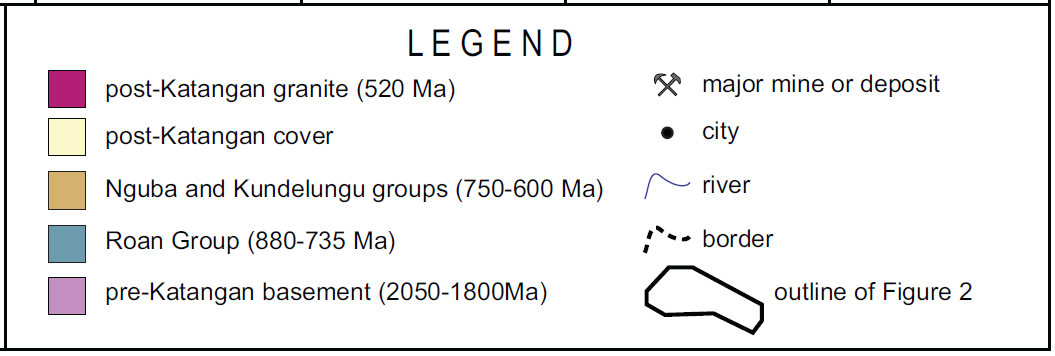 Sediment-hosted Copper deposits
Key ingredients;
Salt
Red Beds
Reduced shales
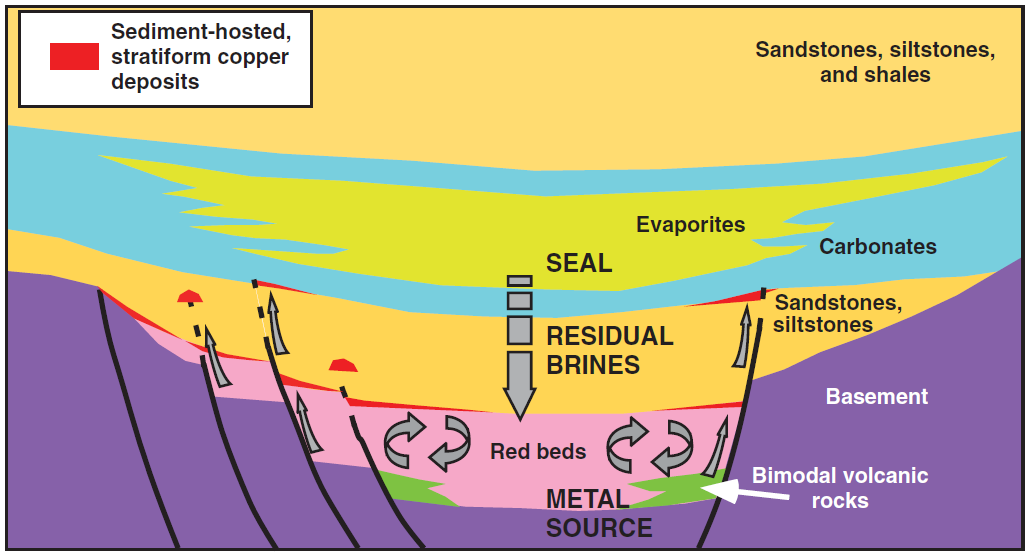 Hitzam, Selley and Bull, 2010, Econ Geol, vol 105
[Speaker Notes: Schematic cross section across an intracratonic, hydrologically closed basin that is typical of those hosting giant
and supergiant sediment-hosted stratiform copper deposits. Synrift red beds and minor bimodal volcanic rocks floor the
basin. Marine sandstones, siltstones, and shales, which may locally be organic rich, transgressively overlie this red-bed sequence.
This siliciclastic sequence grades upward into marine carbonates that contain a thick evaporite sequence. In most
productive basins, the evaporites contain significant halite and may have evolved to magnesium and potassium salts. The
upper portion of the basin contains shallow marine to continental siliciclastic sediments. The total thickness of the sedimentary
sequence may range from several to more than 10 km.
The sediment-hosted stratiform copper system consists of residual brines or brines from evaporite dissolution that move
downward into the basal, oxidized red-bed sequence. Heat from burial and, in some cases, high heat flow and/or igneous activity
initiate convection of these highly saline brines, which are capable of leaching metals from both the red-bed sediments
and the basement. Oxidized, metal-rich brines circulate upward to the top of the red-bed sequence, where they encounter
organic-rich sediments that provide the reductants necessary to precipitate copper sulfides. Fluids may also utilize fault architecture
within the basin to escape to higher levels and precipitate sulfides when they encounter significant zones of either
in situ or mobile (natural gas, petroleum) reductants. The evaporite beds provide an effective top seal to the hydrologic system,
whereas the basin edges themselves provide lateral containment.]
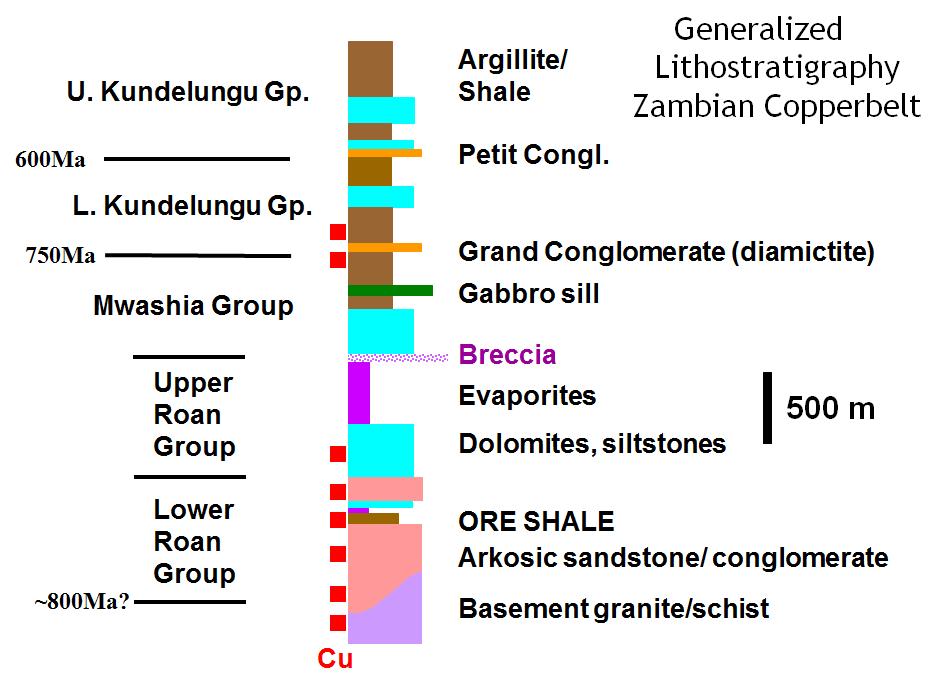 Dominantly “reduced” facies above the Roan
Dominantly “oxidized” facies in the Roan
Hitzam, Selley and Bull, 2010, Econ Geol, vol 105
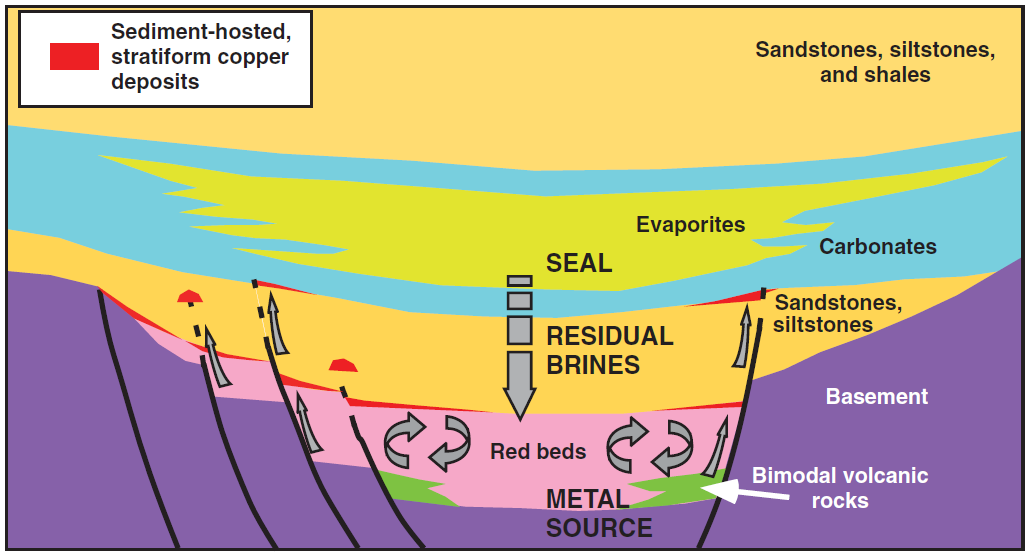 Salt
Red Beds
Reduced shales
Carbonaceous siltstone
Sentinel Cu Mine
Evaporite; carbonate-filled breccia 
After evacuation of salt, Kabompo Dome
Red Beds, Lower Roan sandstone
Enterprise Ni deposit
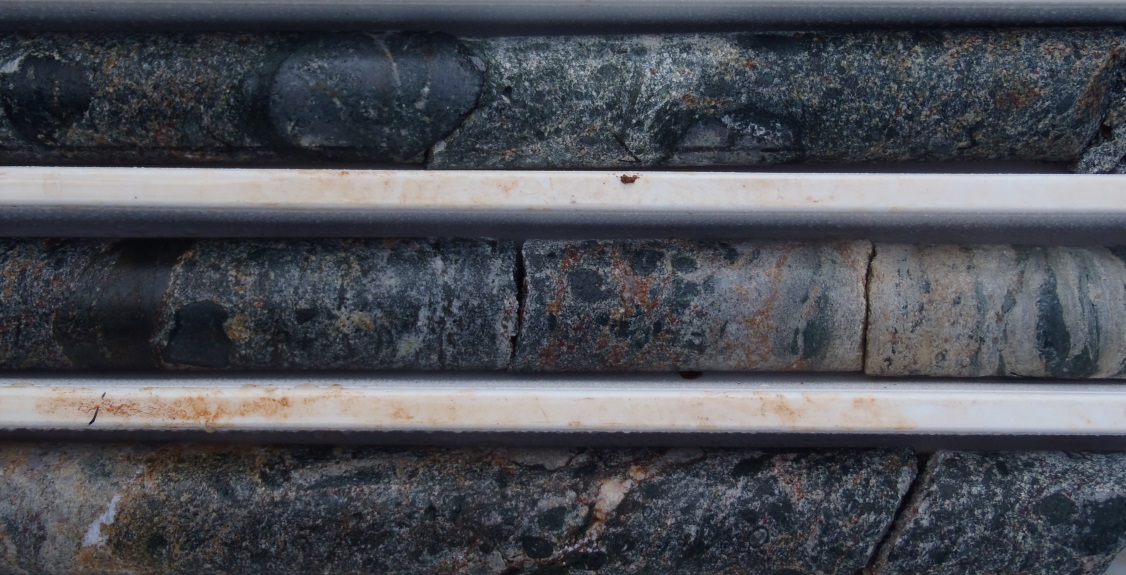 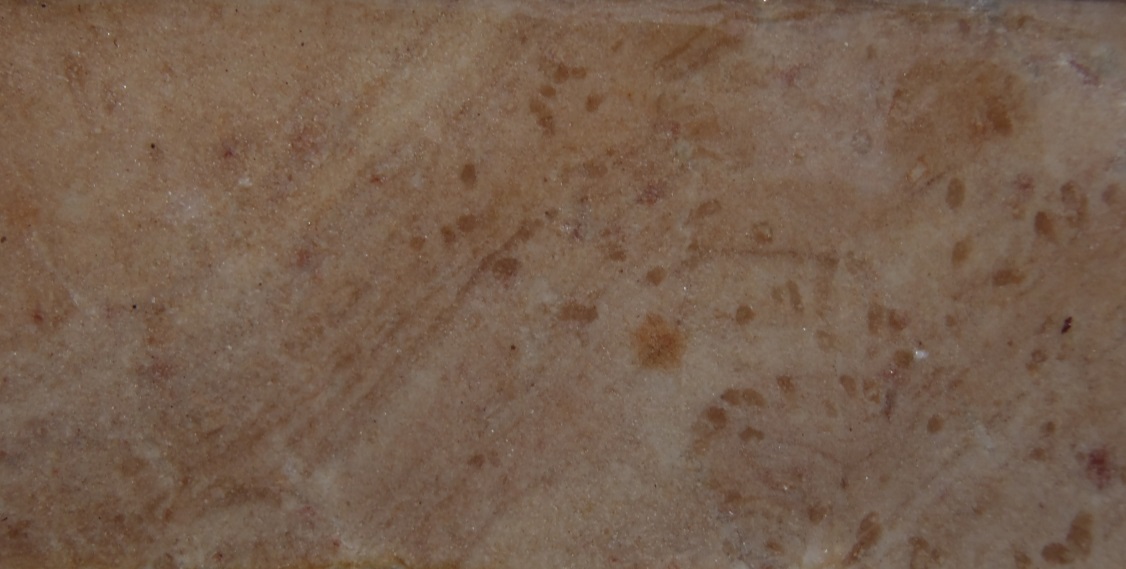 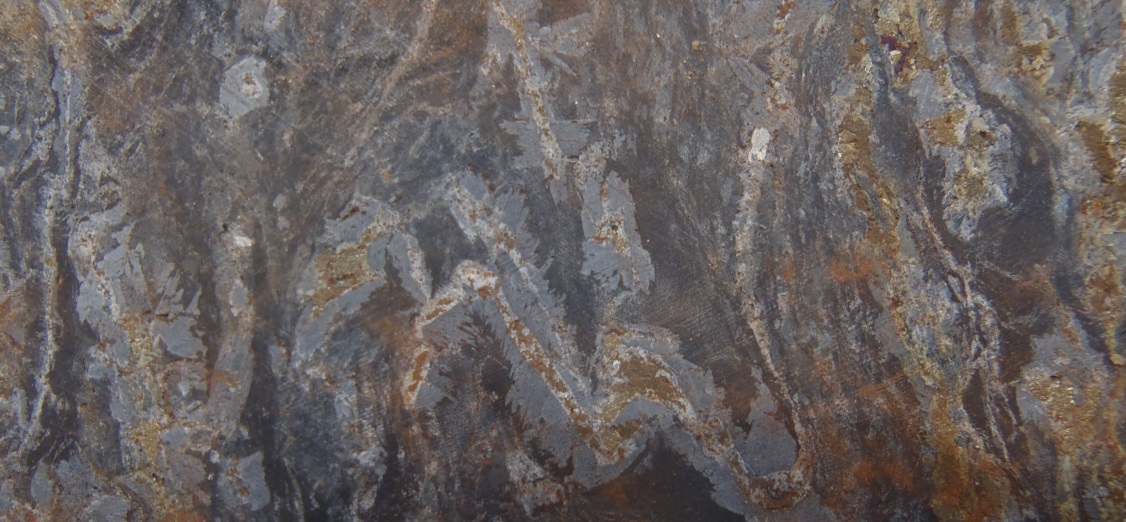 Evaporites through Time
Pangea
Rodinia
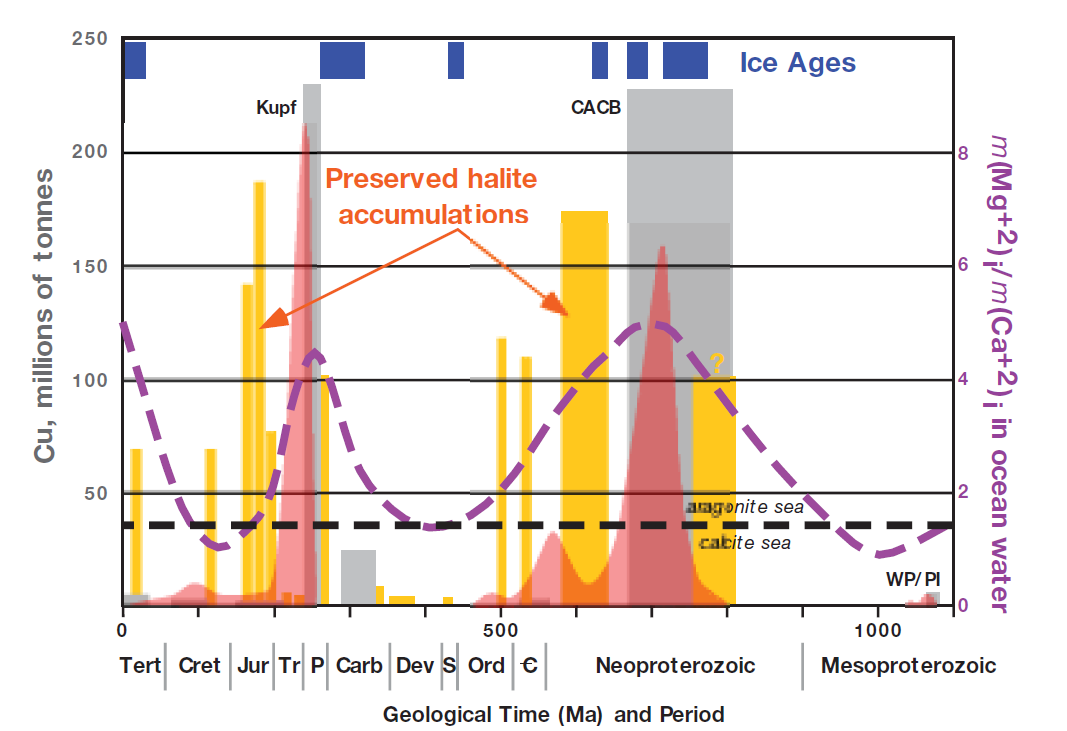 Hitzam, Selley and Bull, 2010, Econ Geol, vol 105
[Speaker Notes: Contained copper for sediment-hosted stratiform copper deposits by age of host rocks (gray); red curves schematically
illustrate the probable ages of sulfide precipitation in the major districts. Mineralization in the Central African Copperbelt
(CACB) and the Kupferschiefer (Kupf) extends to significantly younger ages (>100 m.y.) than the host rock, whereas
the age of mineralization in the White Pine/Presque Isle (WI/PI) system is early relative to host-rock age.
The ages of major glacial events in blue; ages of preserved halite accumulations (in yellow) and evidence for
significant ~750–800 Ma evaporites in the Katangan and Central Australian basins; and variation in seawater chemistry as portrayed by the m(Mg2+)i/m(Ca2+)i ratio (purple dashed line). The plot illustrates temporal correlations between periods of major sediment-hosted stratiform copper deposits and ice
ages and Mg2+-rich, and therefore sulfate-rich seawater. There appears to be little correlation of mineralization ages with
periods of increased halite precipitation.]
Alteration Signatures of Brines
Hypersaline Brines create distinct alteration signatures
Magnesium Metasomatism
Quartz sandstone altered to Magnesite+Talc+Millerite (NiS)+Vaesite (NiS2)
Enterprise Ni deposit
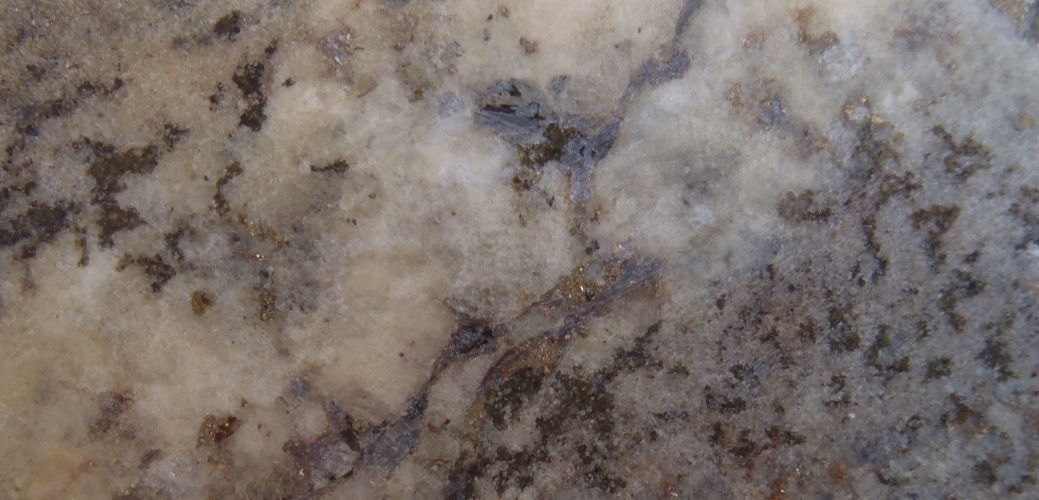 Ca vs Mg
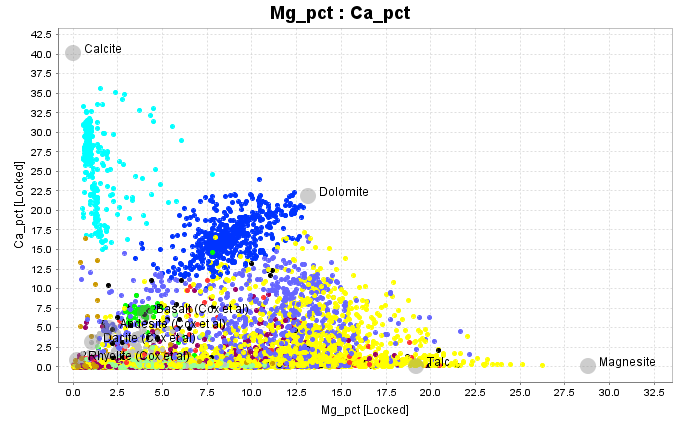 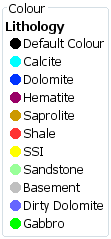 Alteration Signatures of Brines
Hypersaline Brines create distinct alteration signatures
Feldspar-rich alteration
Albite (+/- Carbon) around a quartz+CCP vein, 
Kansanshi, Zambia
3KAlSi3O8 + 2H+  KAl3Si3O10(OH)2 +6SiO2 + 2K+
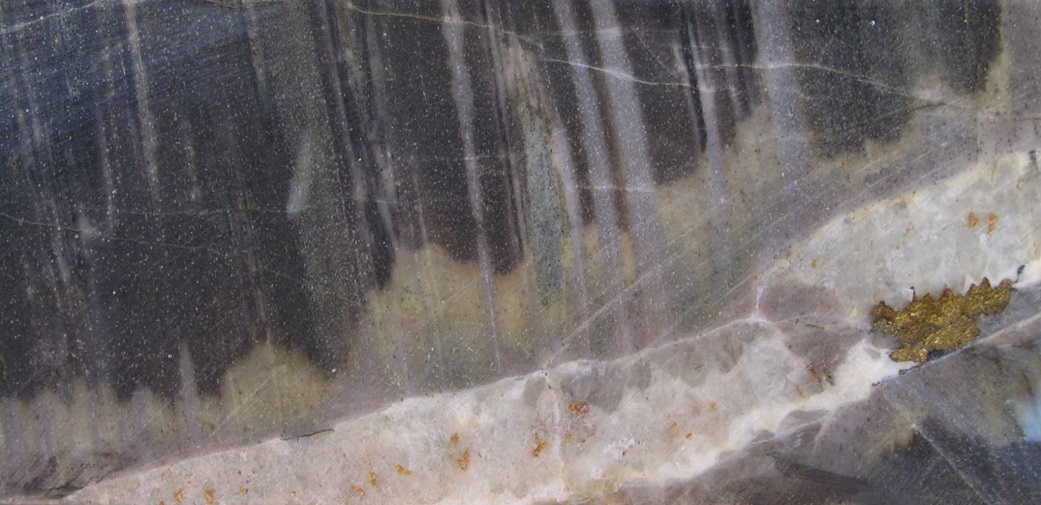 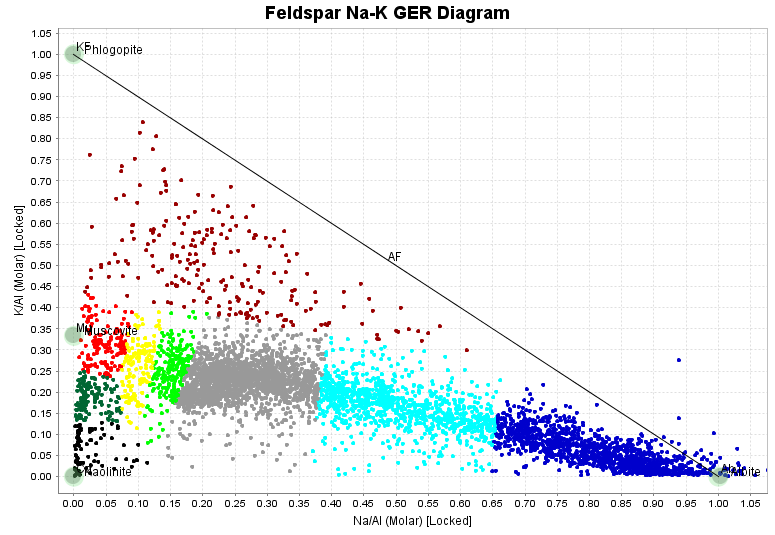 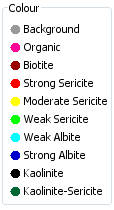 Alteration Signatures of Brines
Hypersaline Brines create distinct alteration signatures
Ni-Co mobility

Hypersaline brines make pyrite with unusually high Ni and Co contents
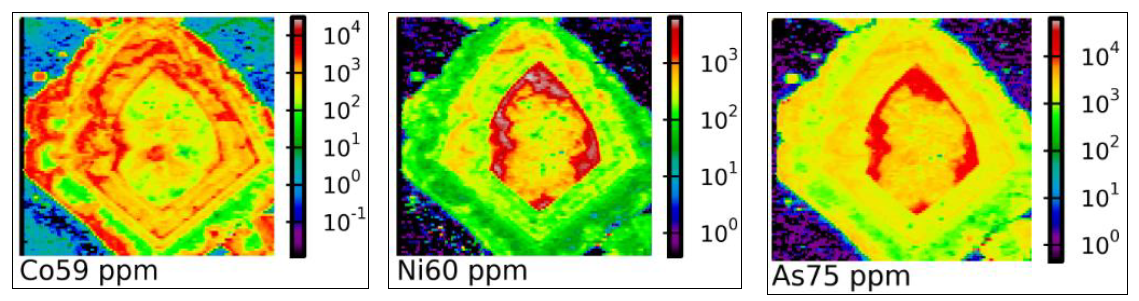 Pyrite map from Telfer
Alteration Signatures of Brines
Ni-Co mobility
In background rocks, Ni is highly correlated with Sc.
Ni enrichment is measured with a Ni/Sc ratio
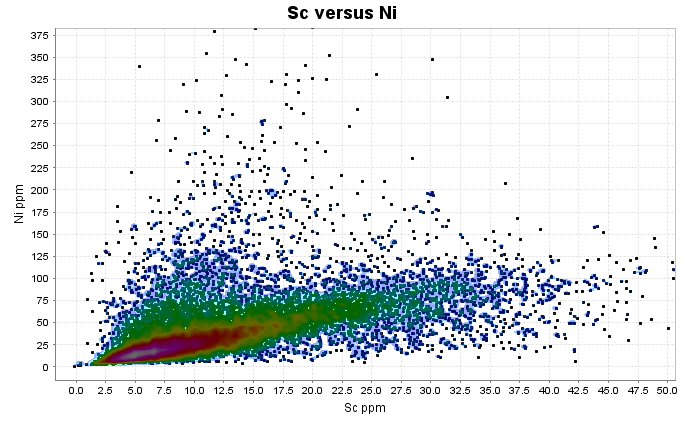 Ni substituting for Mg  in talc
Ni substituting for Fe in Fe-Mg-silicates
Alteration Signatures of Brines
Gridded image of Ni/Sc ratio; 
Mapping nickeliferous hydrothermal talc in lower Roan red beds.
Quartz-Talc-Hematite, 
Enterprise, Zambia
Flat fold axes, detachment surfaces, flat foliation
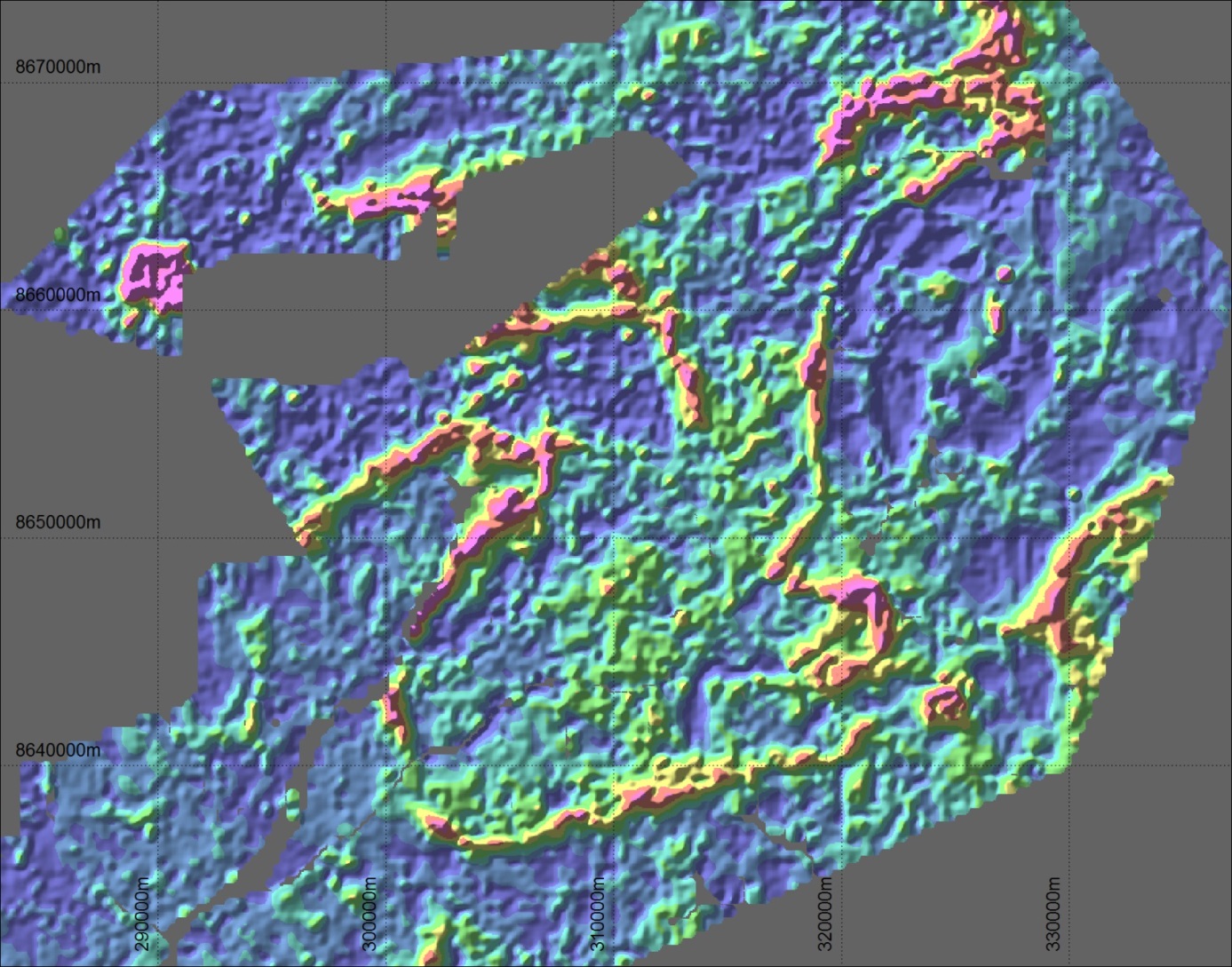 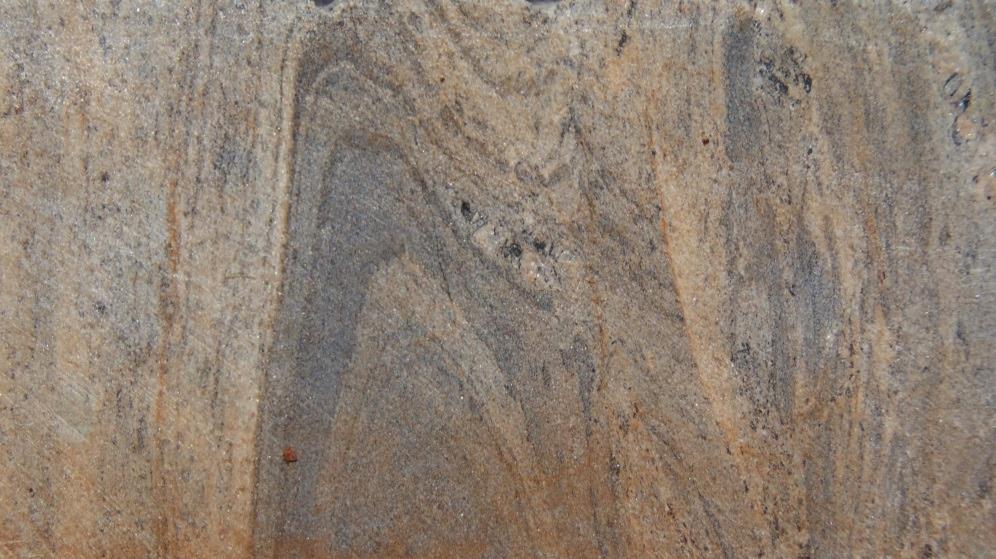 Alteration Signatures of Brines
Hypersaline Brines create distinct alteration signatures
LREE mobility
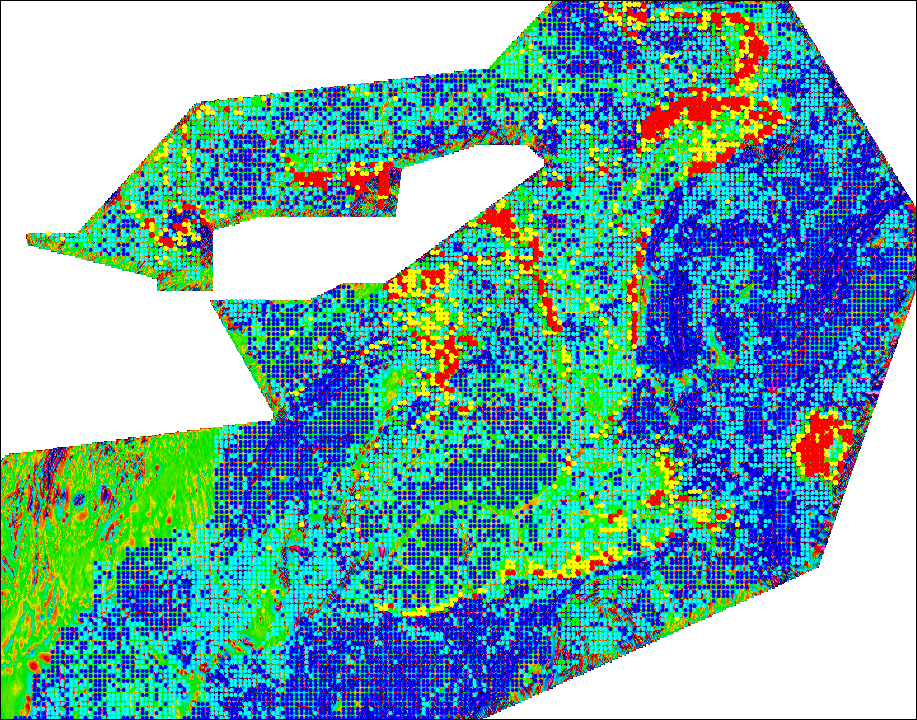 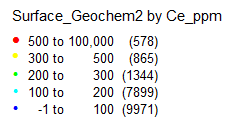 Monazite; (Ce, La, Nd, Th)PO4
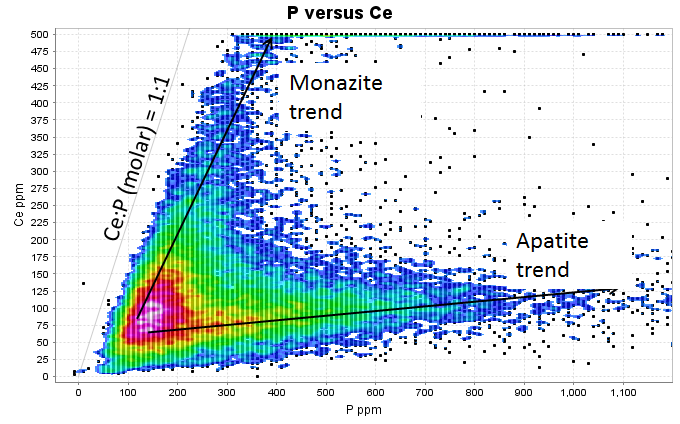 Timing of Mineralization

Diagenetic, compaction-driven?
Orogenic, deformation-driven?
Intrusion-related, thermally-driven?

All of the above!!
Salt Tectonics
low density => salt diapirism
Low mechanical strength => shallow-dipping slip planes
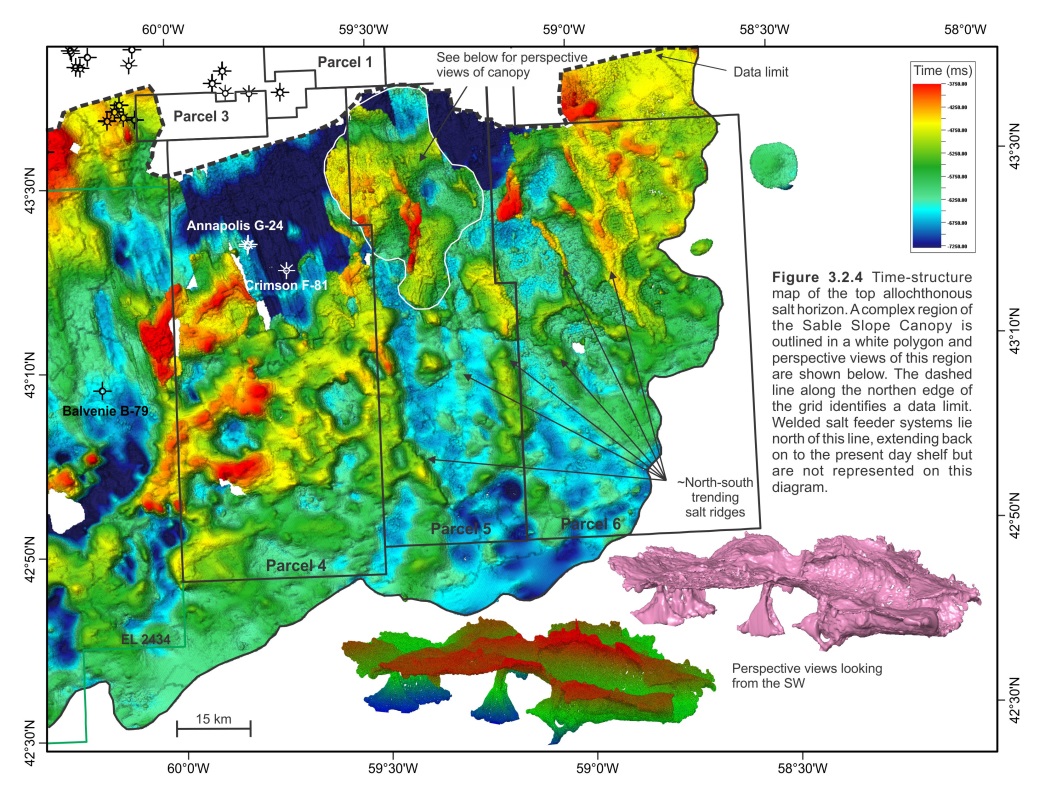 https://callforbids.cnsopb.ns.ca/2016/01/ns16-1-parcels/salt-tectonics
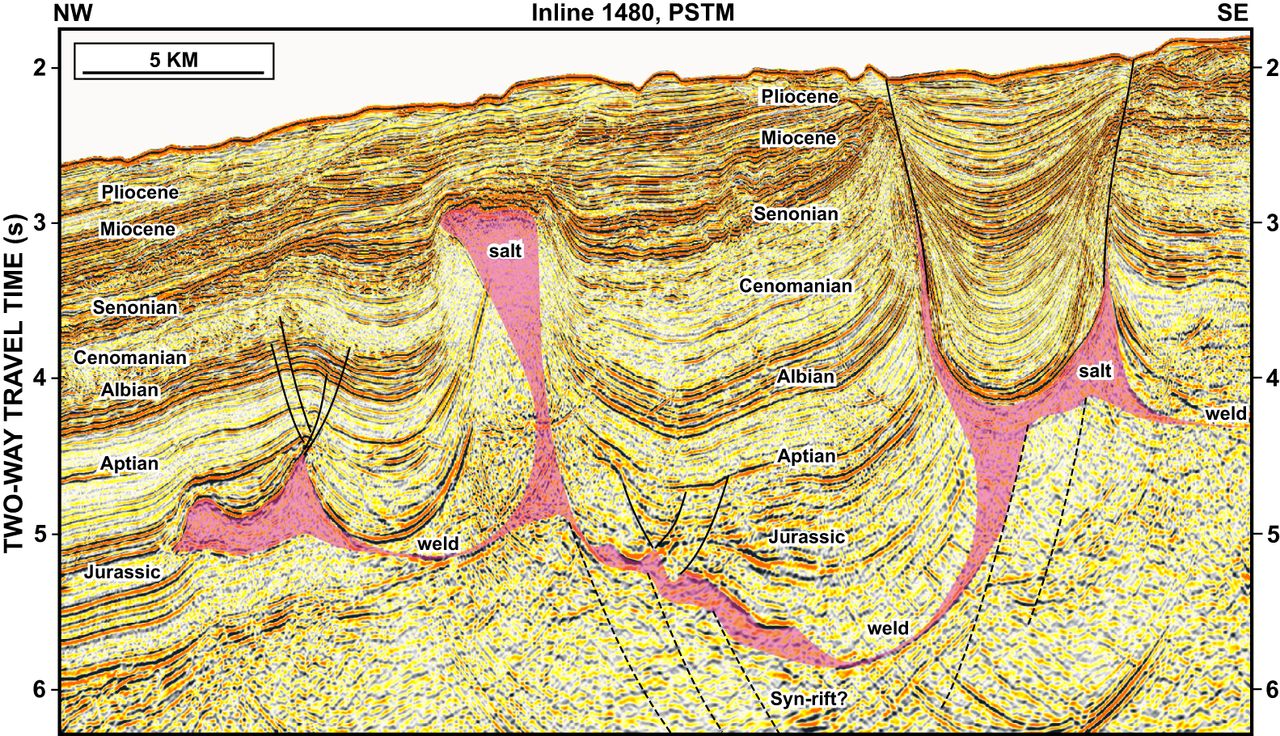 Salt tectonics along the Atlantic margin of Morocco
Gabor Tari and Haddou Jabour
Geological Society, London, Special Publications, 369, 337-353, 26 March 2013, https://doi.org/10.1144/SP369.23
Timing of Mineralization; Kansanshi
Recumbent fold; detachment in evaporite
Radial vein array cross-cutting folds
SW
NE
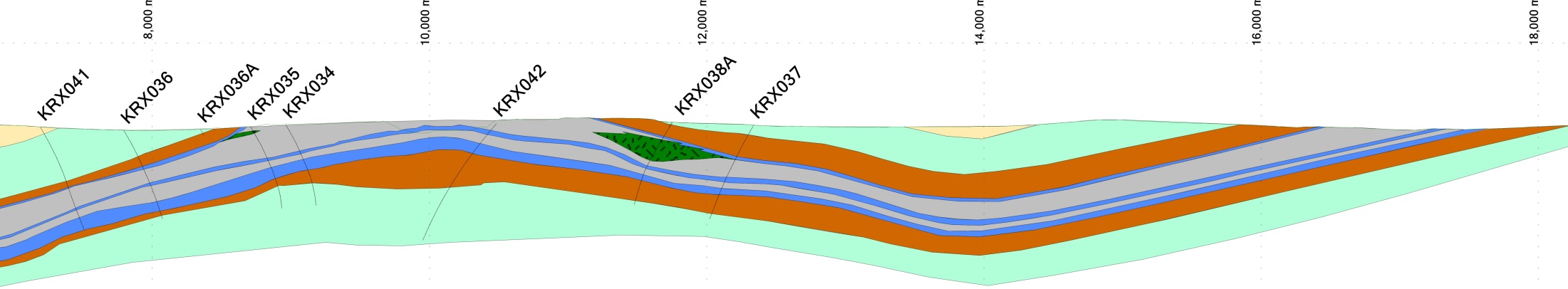 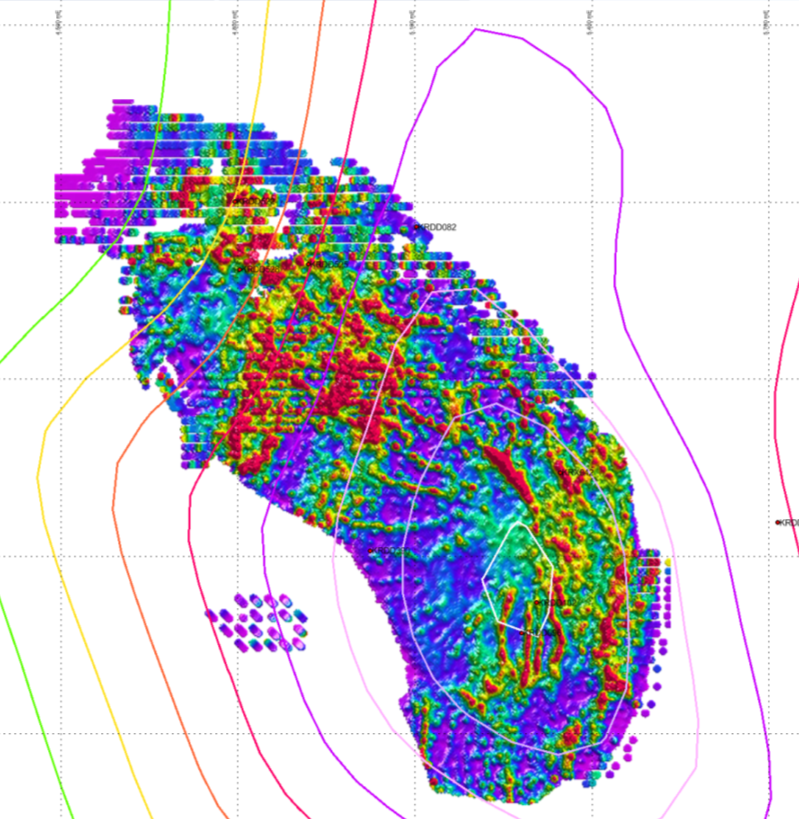 2 km
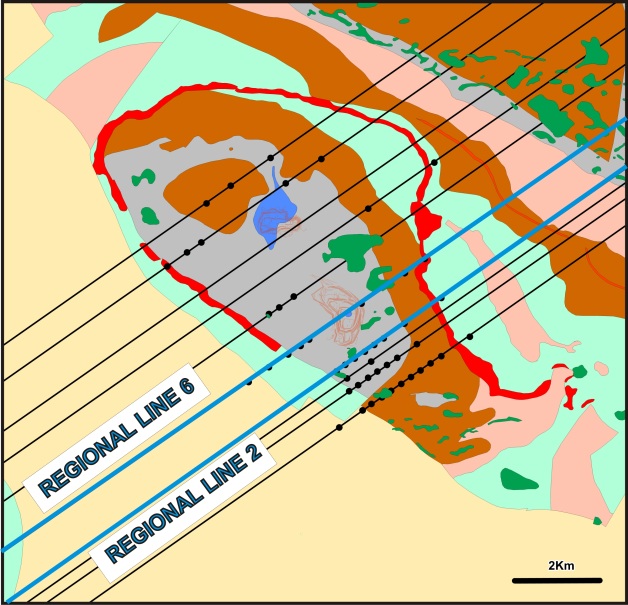 Kansanshi
Unusually thick sequence of Lower Roan red bed
Total removal of Cu, Co, Mo etc from red bed
Ni-talc and hydrothermal monazite at the top of red bed
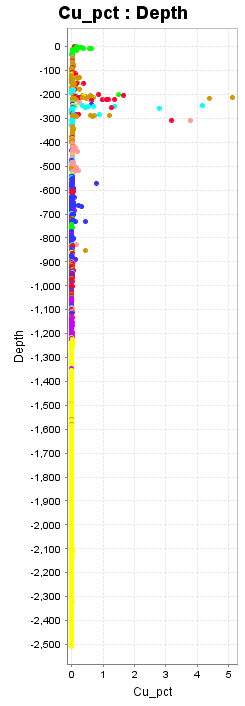 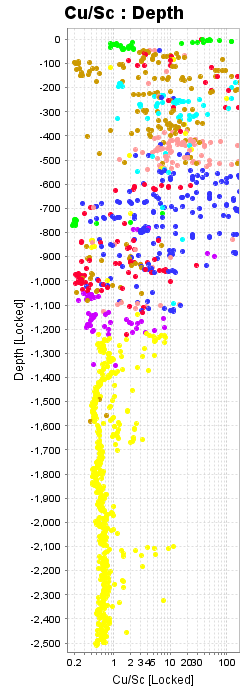 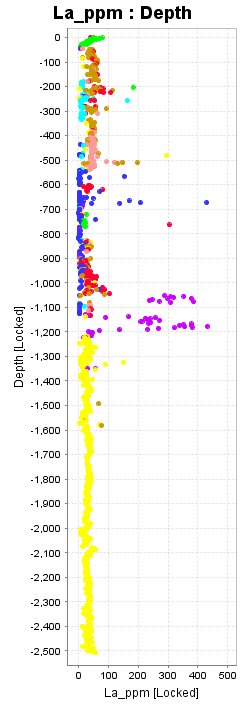 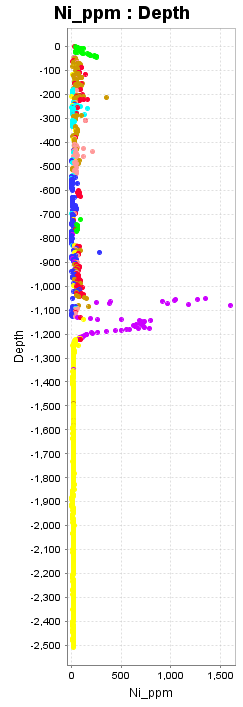 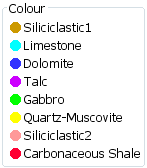 Reductants in shales
Organic shales commonly have enrichment in V-Mo-U and other metals;
Pick V enrichment by plotting against Sc
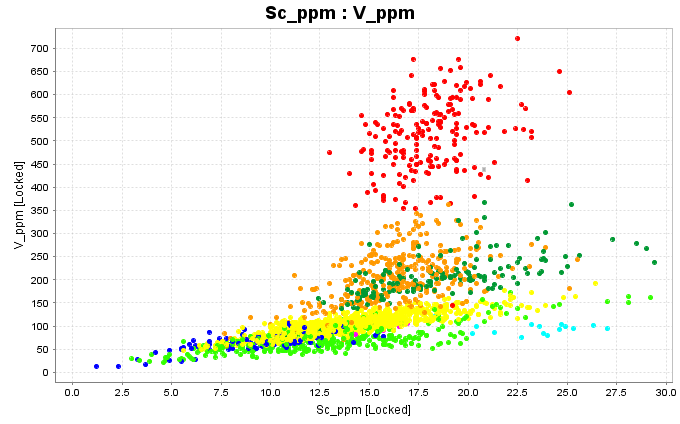 Background
V:Sc = 7:1
Reductants in shales
Organic shales commonly have enrichment in V-Mo-U and other metals
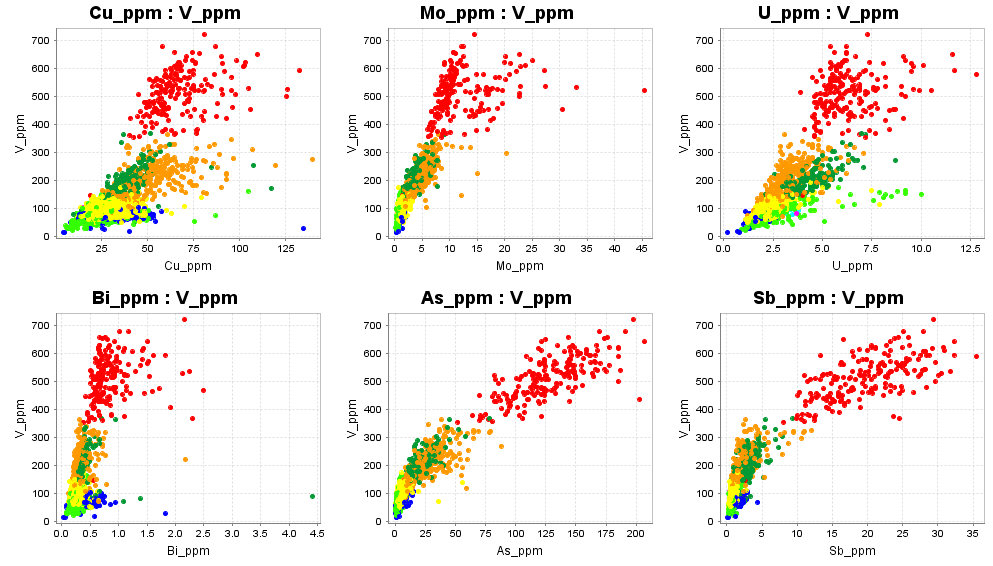 Reductants in shales
Organic shales commonly have enrichment in V-Mo-U and other metals
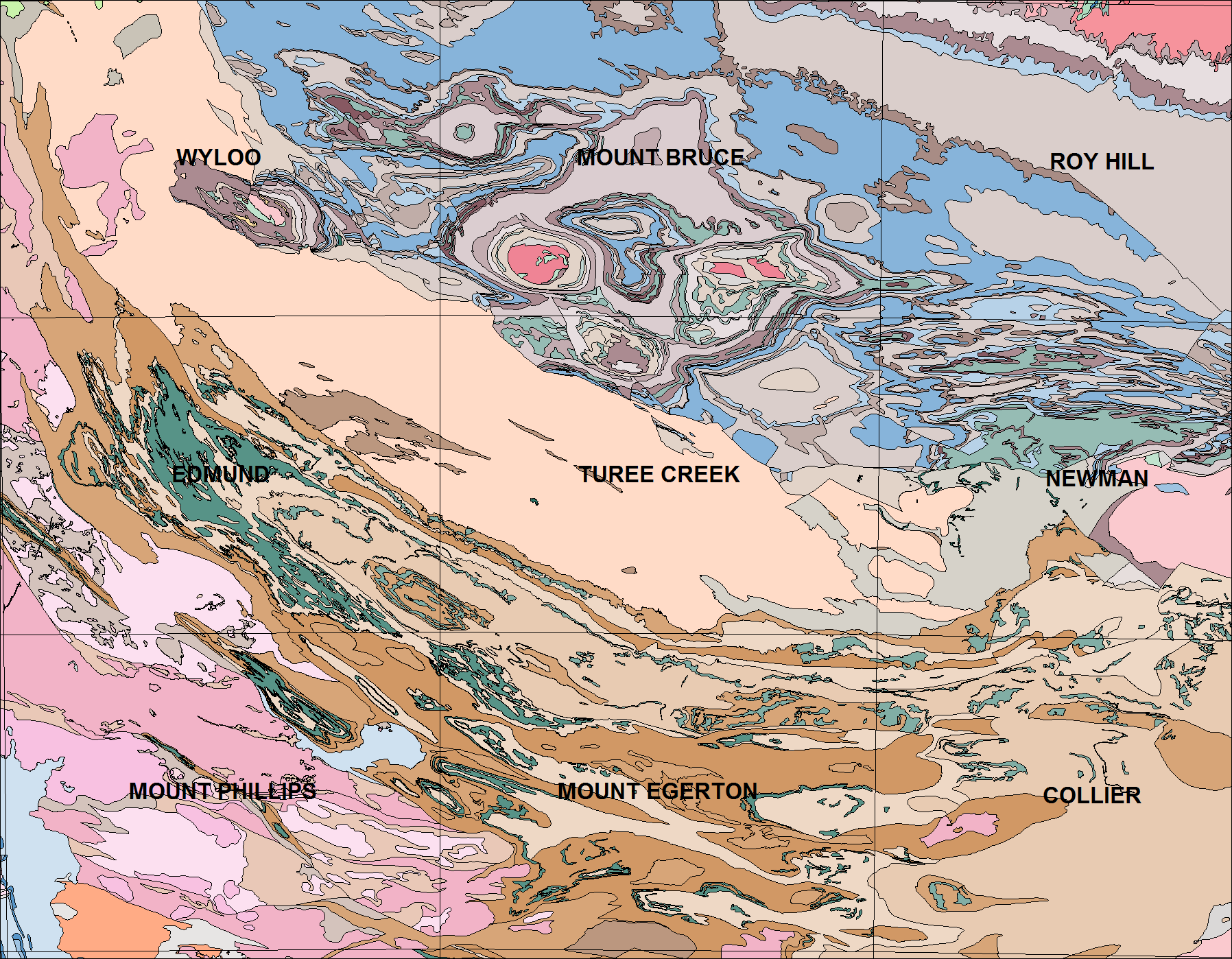 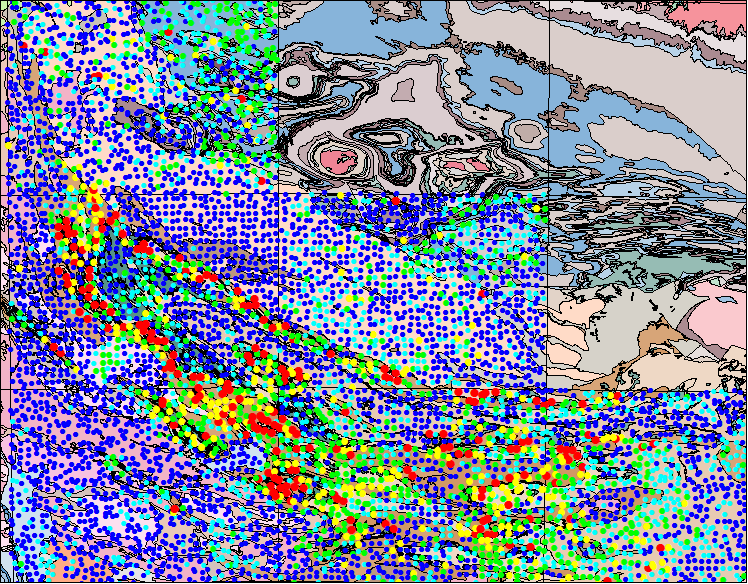 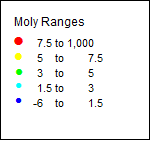 Geophysics
Magnetics
Basement and lower Roan; hematite => magnetically quiet
Mwasha, Grand Conglomerate; Fe-rich, reduced, => magnetically complex
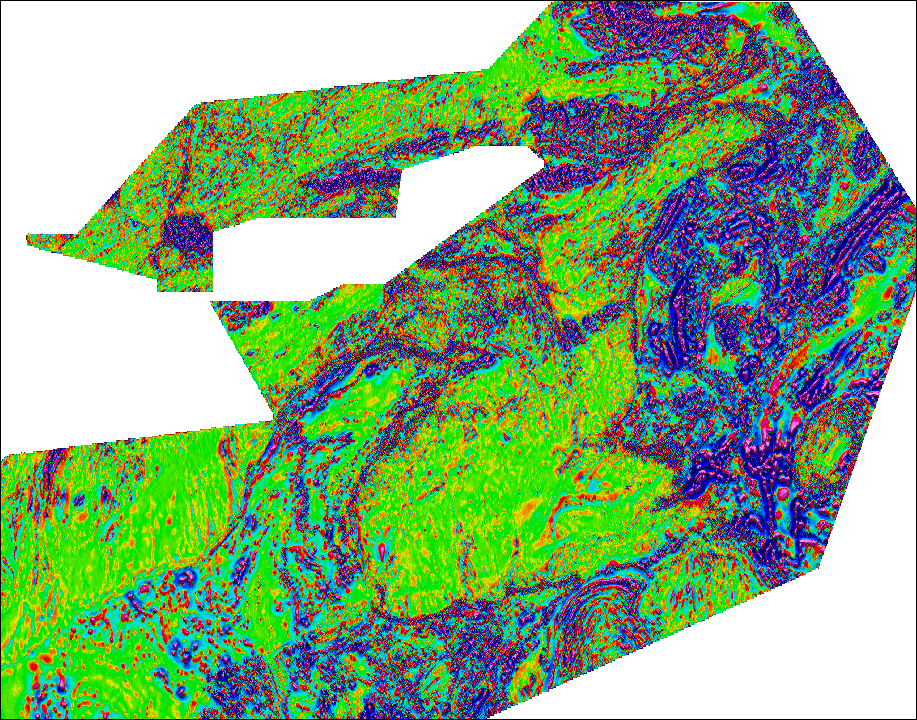 Redox Boundary
Geophysics
Radiometrics; K-U-Th RGB
Hydrothermal Monazite in the red beds mapped with radiometrics
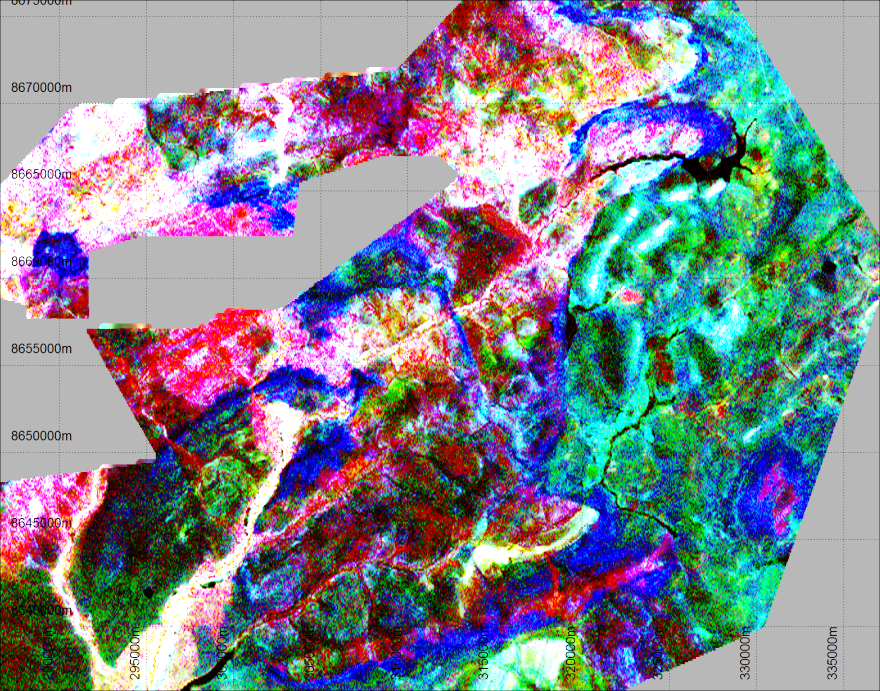 Geochemistry; Copper
Mafic rocks have background of 100ppm Cu; Felsic rocks have background of 10ppm Cu
Copper assays map bedrock geology; real anomalies hard to pick in variable “background”
Colloform ankerite-hematite-barite. Abra, WA
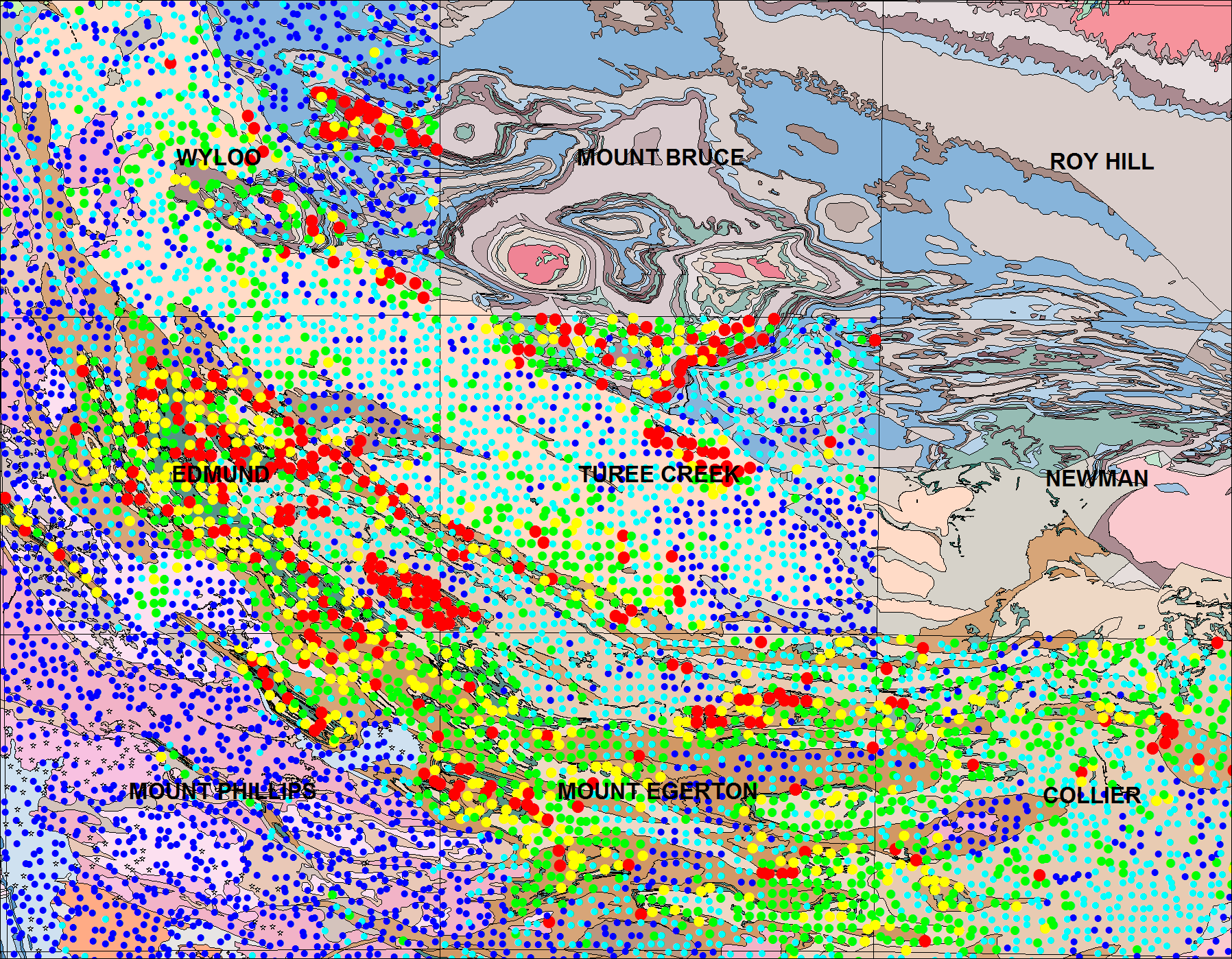 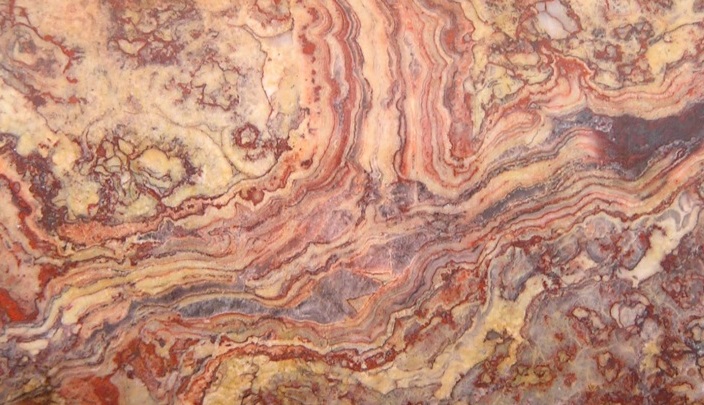 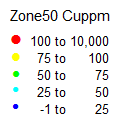 [Speaker Notes: Raw copper assays predominantly reflect bedrock geology.]
Geochemistry; Copper
Plot Copper versus Scandium to account for variable silicate-hosted component of copper
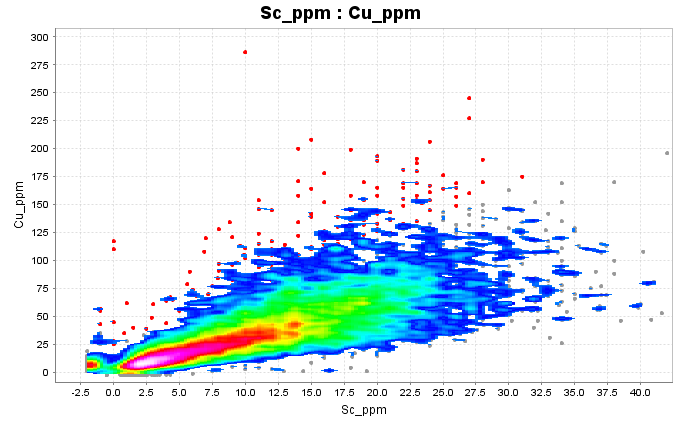 Addition of sulfide-hosted copper
Silicate-hosted copper
[Speaker Notes: Measure copper enrichment as a positive departure from the expected linear Cu to Sc trend. This is easily measured as a Cu/Sc ratio.]
Geochemistry; Copper
Copper versus Scandium ratio
Defines samples with a sulfide contribution to total copper
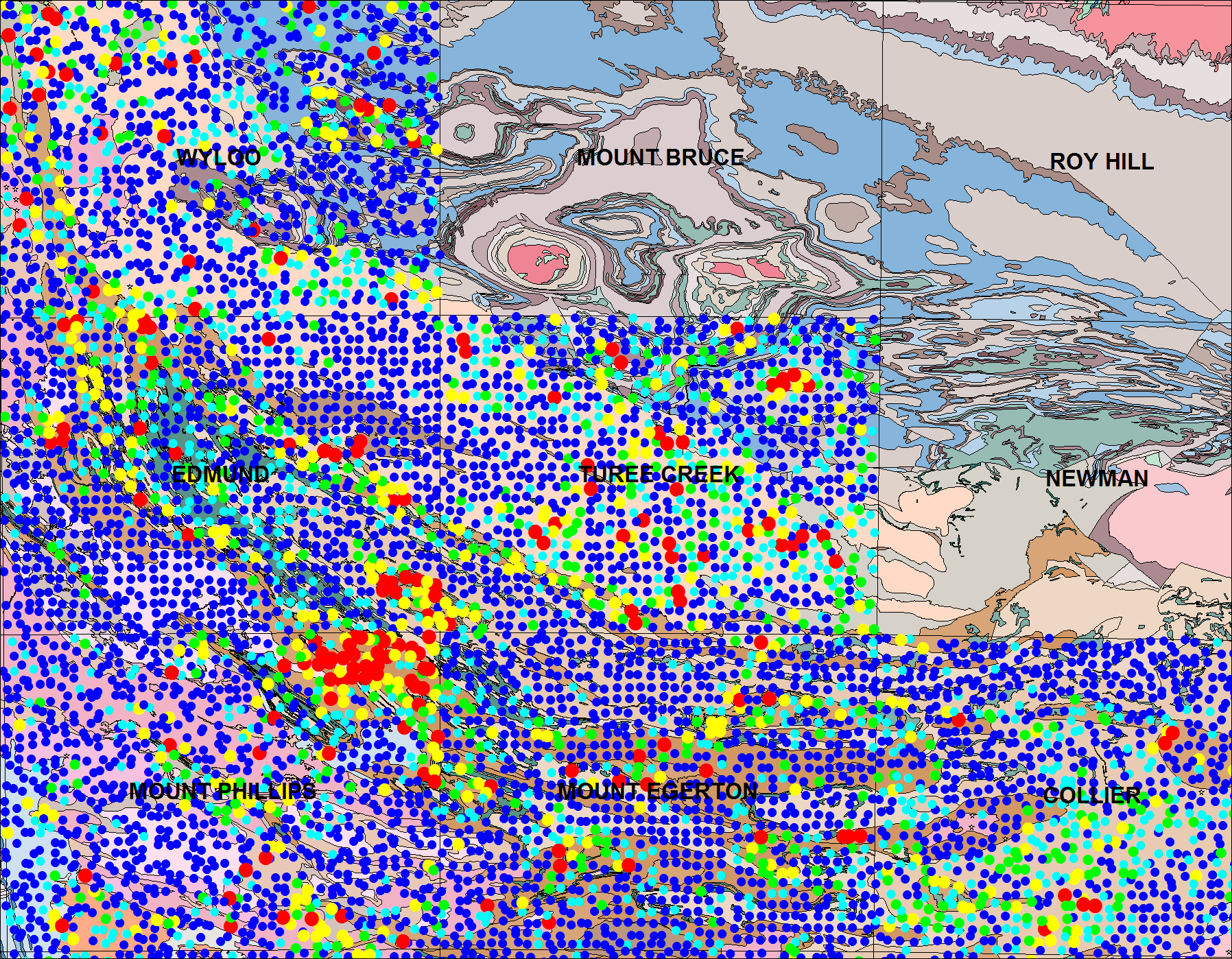 Cu/Sc ratio accounts for the background silicate-hosted component of Cu in each sample.

By plotting the ratio, samples with a sulfide contribution to total copper can be identified.
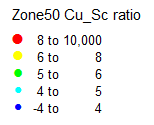 [Speaker Notes: The Cu/Sc ratio highlights the real copper anomalies in a data set, particularly where the magnitude of the anomalism is not high, ie in leached saprolitic sample media or in stream sediment samples.]
Geochemistry; Copper
Kabompo Dome
Gridded image of Copper distribution in soils.
Hypogene Copper grade at Sentinel is 0.51%. Soils over the deposit typically have 100 to 300ppm.
95% of the sulfide copper is leached out in a 20m thick saprolitic weathering profile.
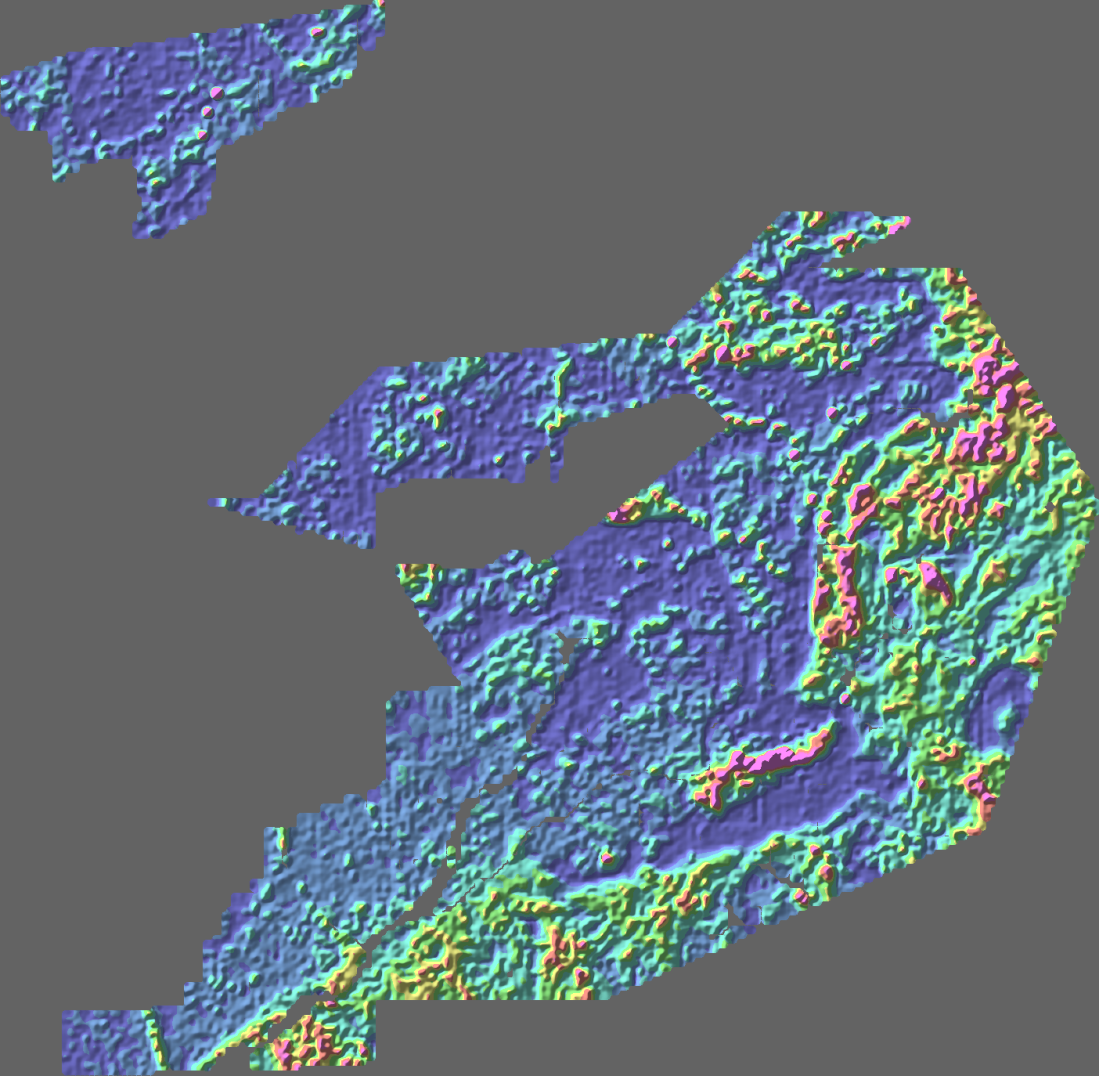 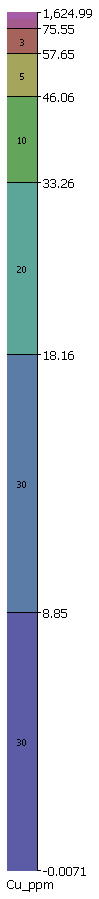 Sentinel Cu mine
Metal Source?
Kabompo Dome soil geochem
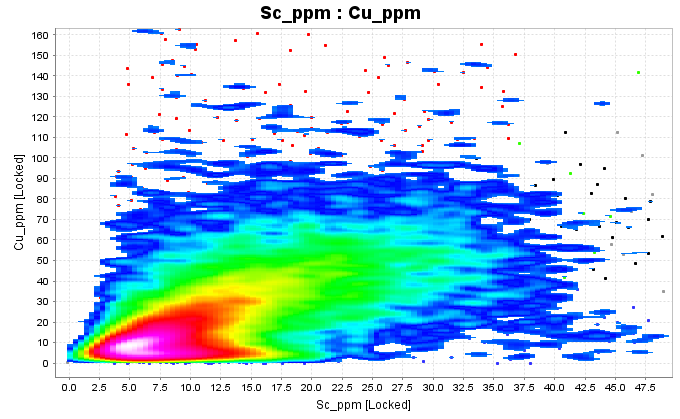 Addition of sulfide-hosted copper
Silicate-hosted copper
Copper depletion
Geochemistry; Copper
Cu/Sc ratio highlights Cu-sulfide anomalies.
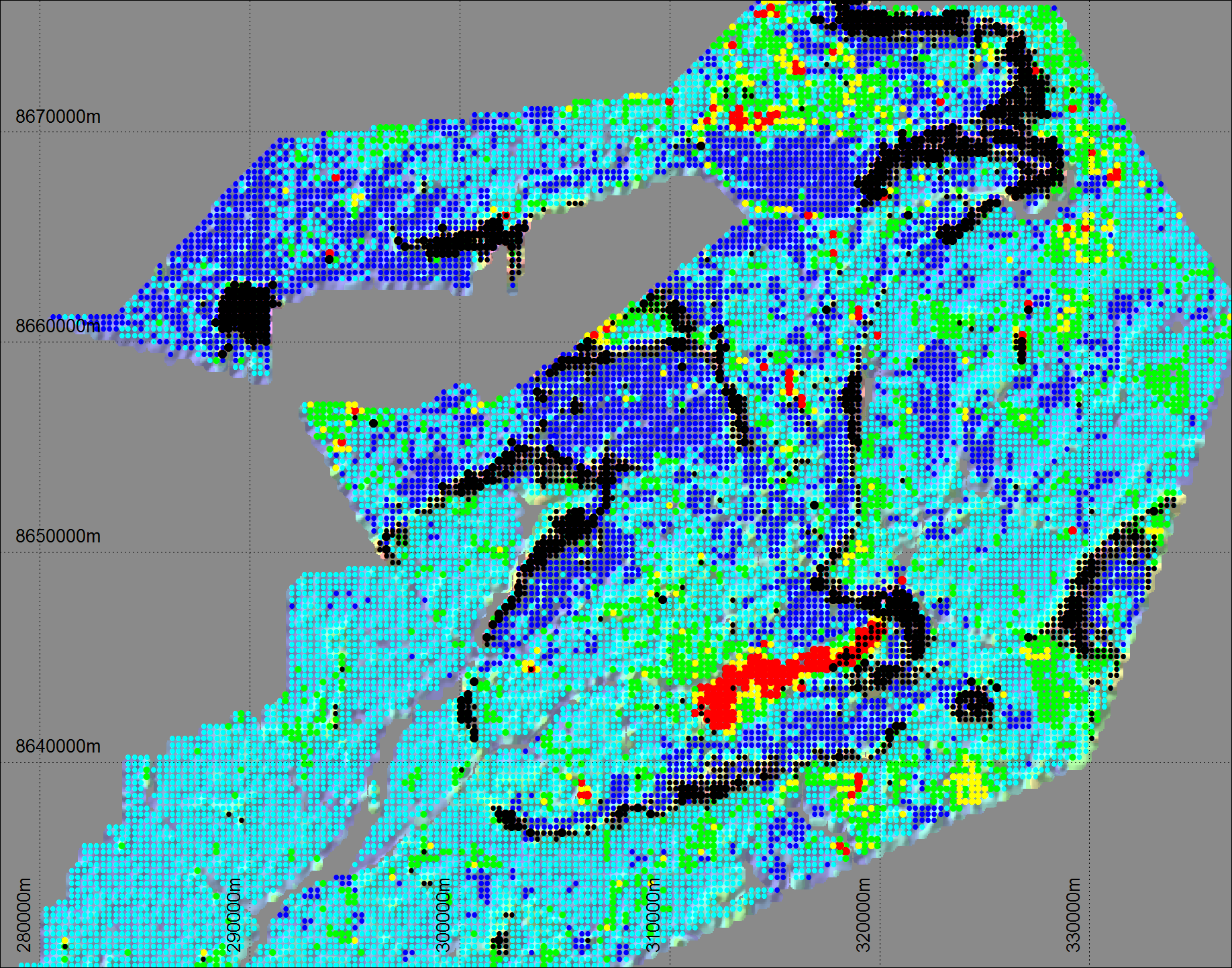 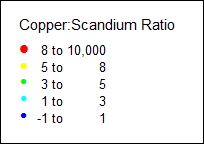 TALC

Metal Source?
Dark blue points; 50x50 km and 500m thickness at 10ppm Cu background
Easily enough Cu to form Sentinel
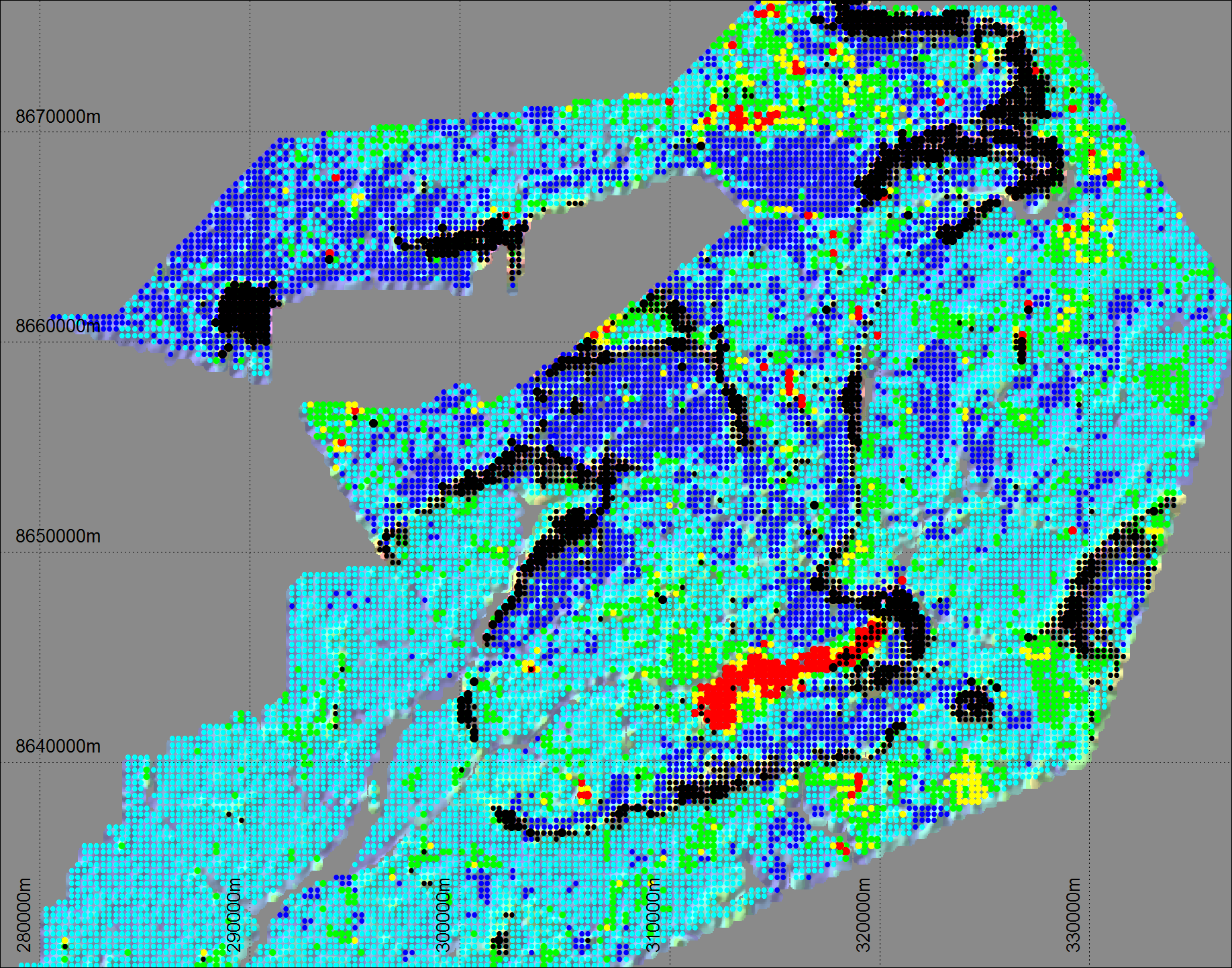 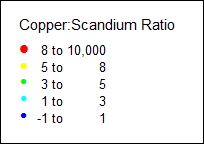 TALC

Lumwana_Sentinel_Kansanshi comparison
Cu/Sc ratio maps Cu depletion in lower Roan quartz sandstone + basement
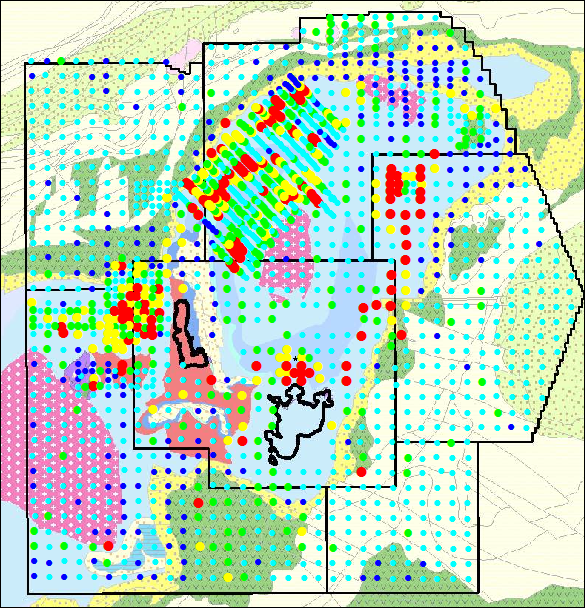 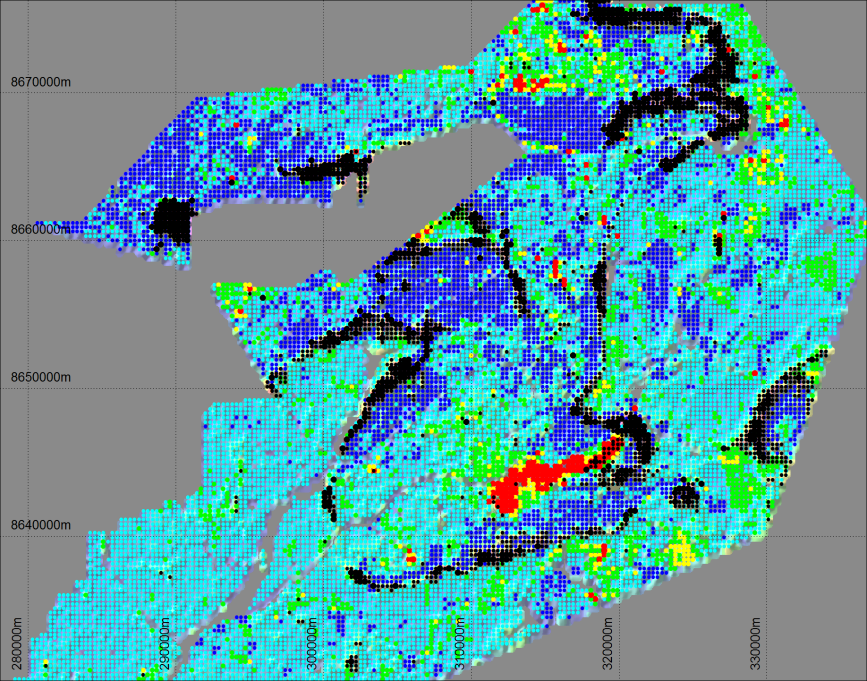 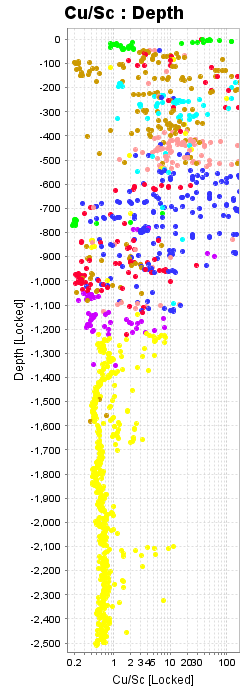 Sentinel
300m by 300m samples
Lumwana
1km by 1km samples
Kansanshi
Deep DDH
Lumwana_Sentinel_Kansanshi comparison
Ni/Sc ratio maps Ni-talc at the top of lower Roan quartz sandstone
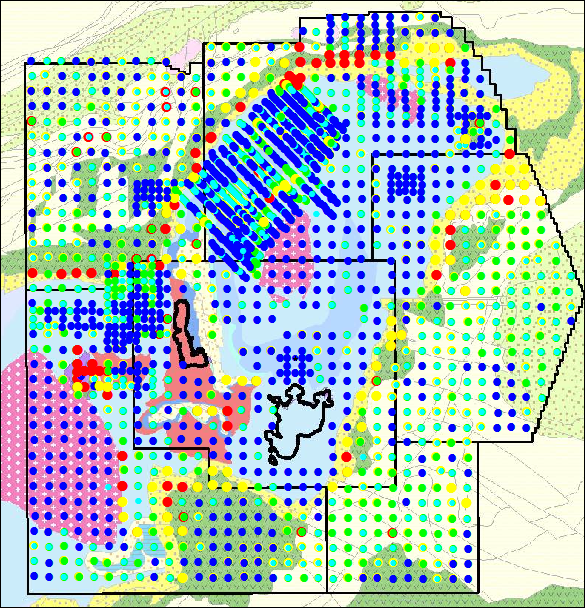 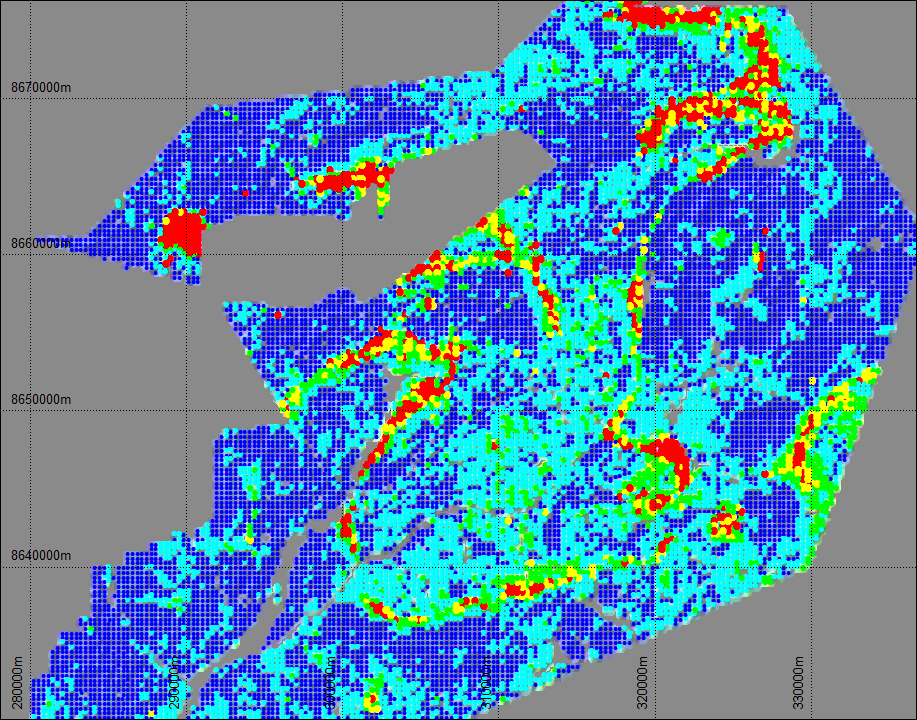 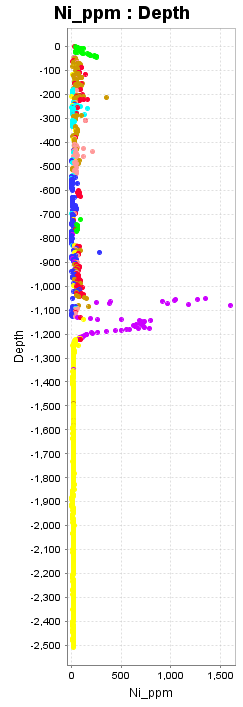 Sentinel
300m by 300m samples
Lumwana
1km by 1km samples
Kansanshi
Deep DDH
Lumwana_Sentinel_Kansanshi comparison
Cerium maps HT monazite at the top of the lower Roan quartz sandstone
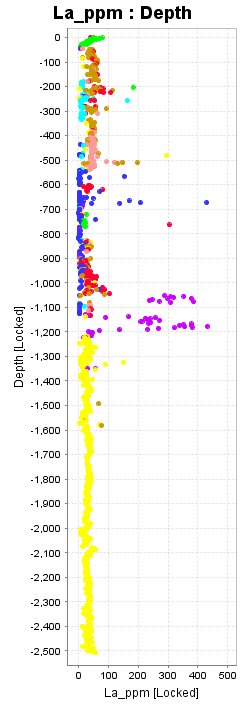 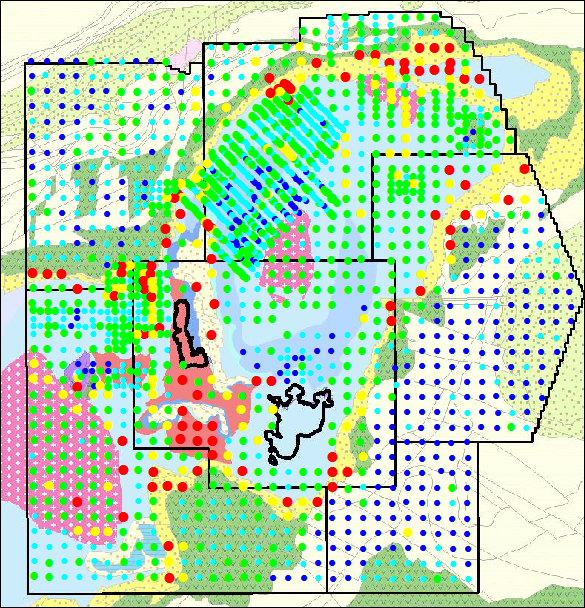 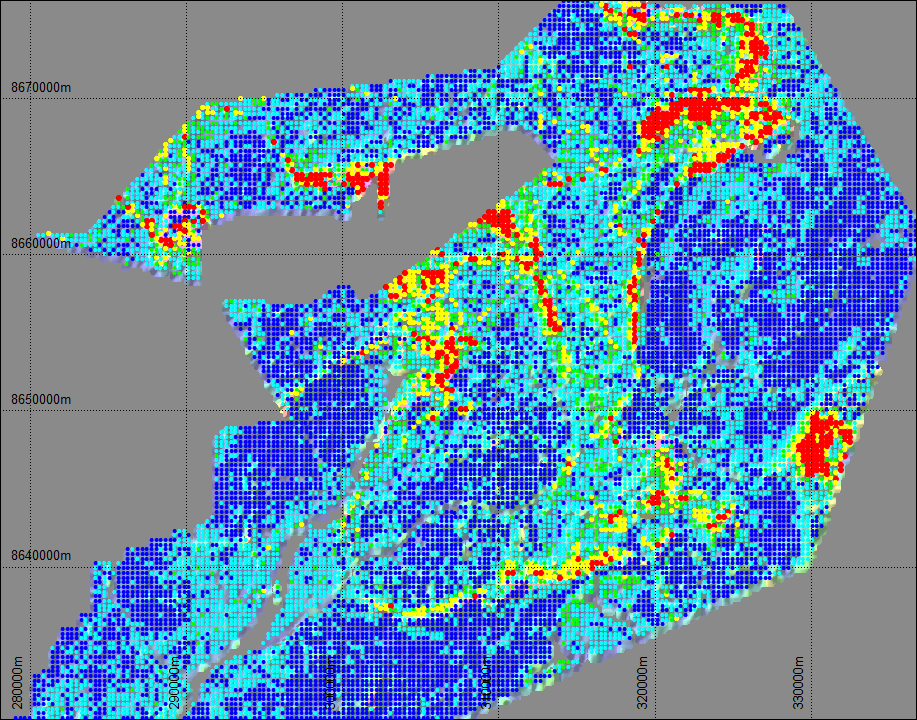 Sentinel
300m by 300m samples
Lumwana
1km by 1km samples
Kansanshi
Deep DDH
Conclusions; What works? 

Geological Mapping!!

Systematic Geochemistry
Initially broad-spaced, 4acid, low DL ICP-MS

Airmag, radiometrics, EM all contribute to mapping parts of the process.
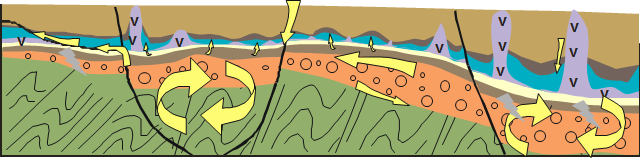 Food for thought
Chemistry of the dolerites
Large volume of 780ma dolerite sills intruding Mwasha shales and evaporites!!
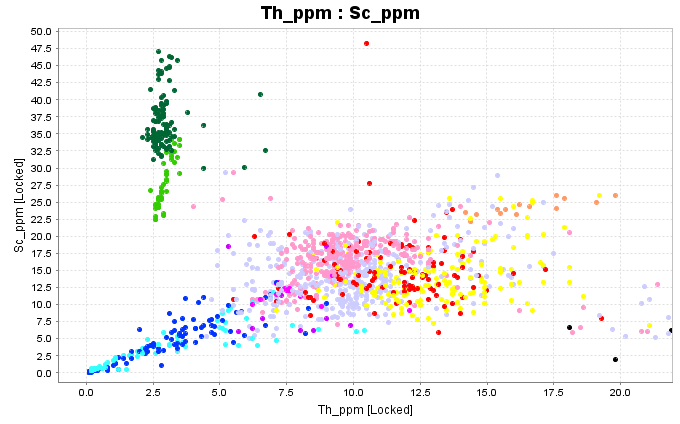 Food for thought
Chemistry of the dolerites
Zambia was underplated by basalt with MSS and ISS sulfides!!
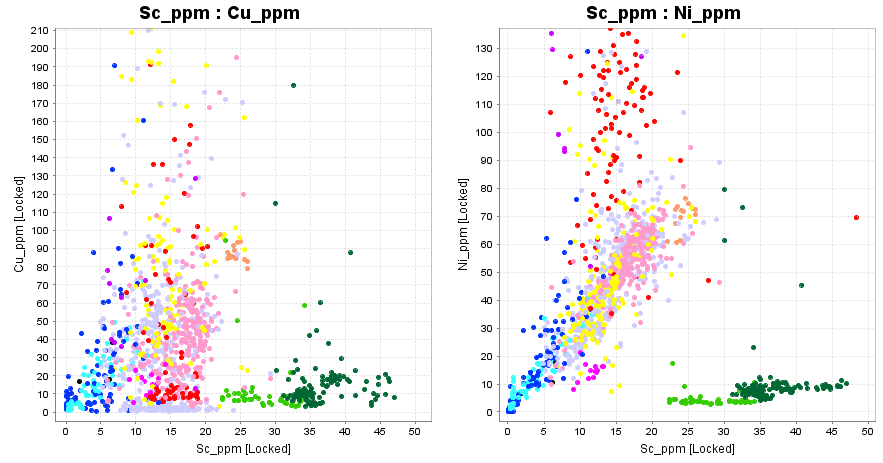 Food for thought
Lumwana and Sentinel gangue mineralogy
Samples with >0.5% Cu, gangue mineralogy phlogopite-kyanite-muscovite
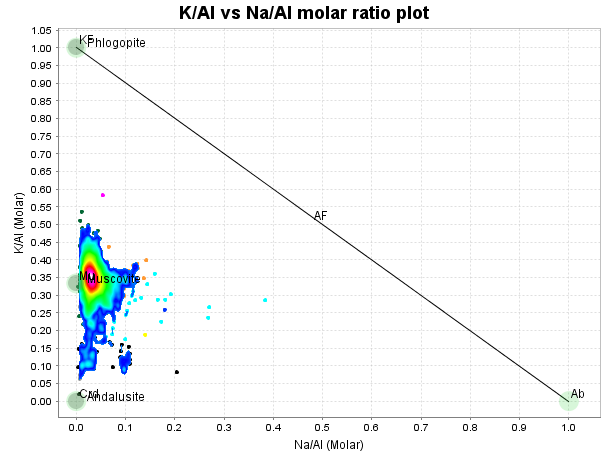 Phlogopite
Bulk composition always plots at the projected position of muscovite,
Therefore on the scale of an assay sample, phlogopite and kyanite always have the same proportions.
Kyanite
Food for thought
Lumwana and Sentinel gangue mineralogy
Hydrothermal phlogopite-kyanite, or illite-dolomite rock metamorphosed to phlogopite-kyanite-muscovite? When did Cu arrive?
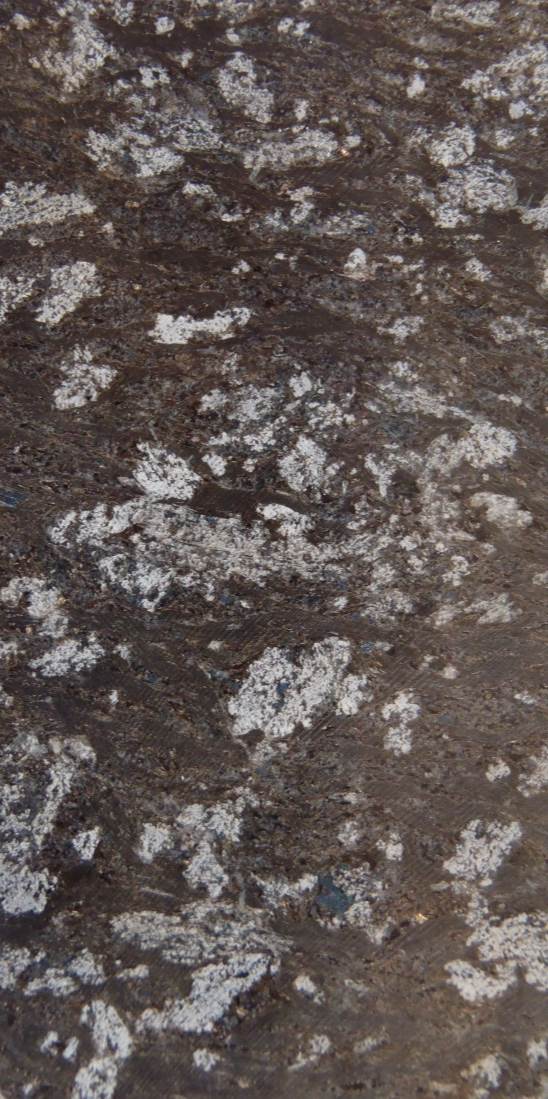 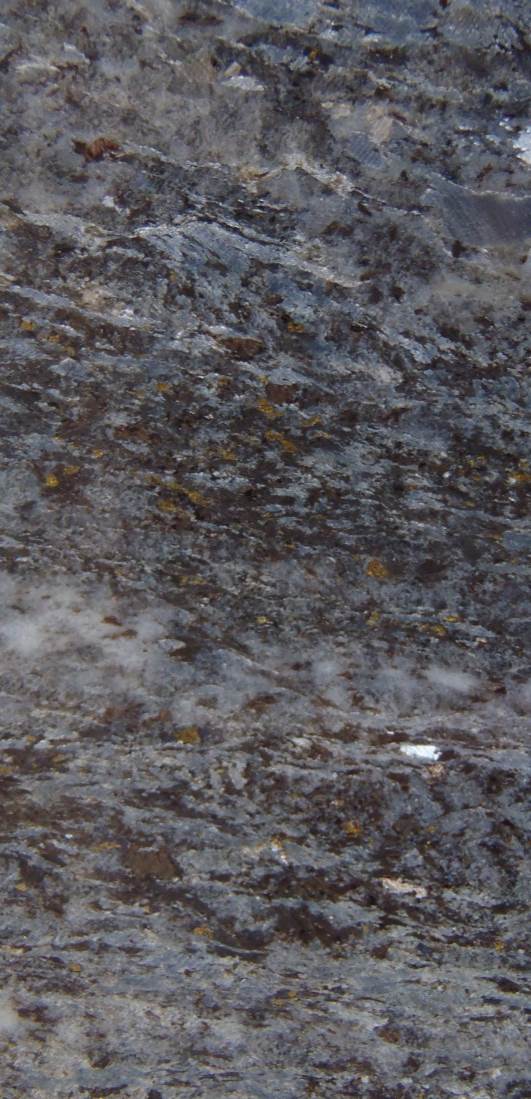 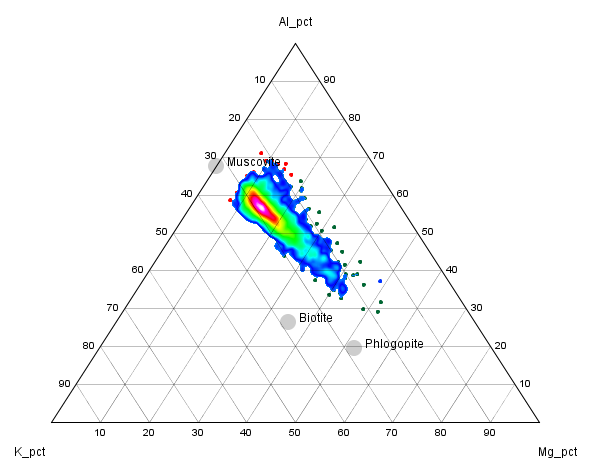 Kyanite
Muscovite
Phlogopite
Quartz-muscovite-chalcopyrite schist, Lumwana
Phlogopite-kyanite-bornite schist, Lumwana